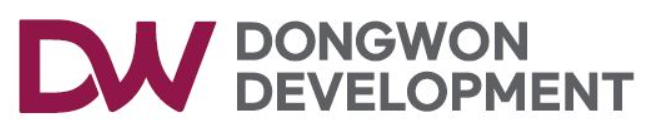 상시(주간) 위험성평가 회의
25.01.08
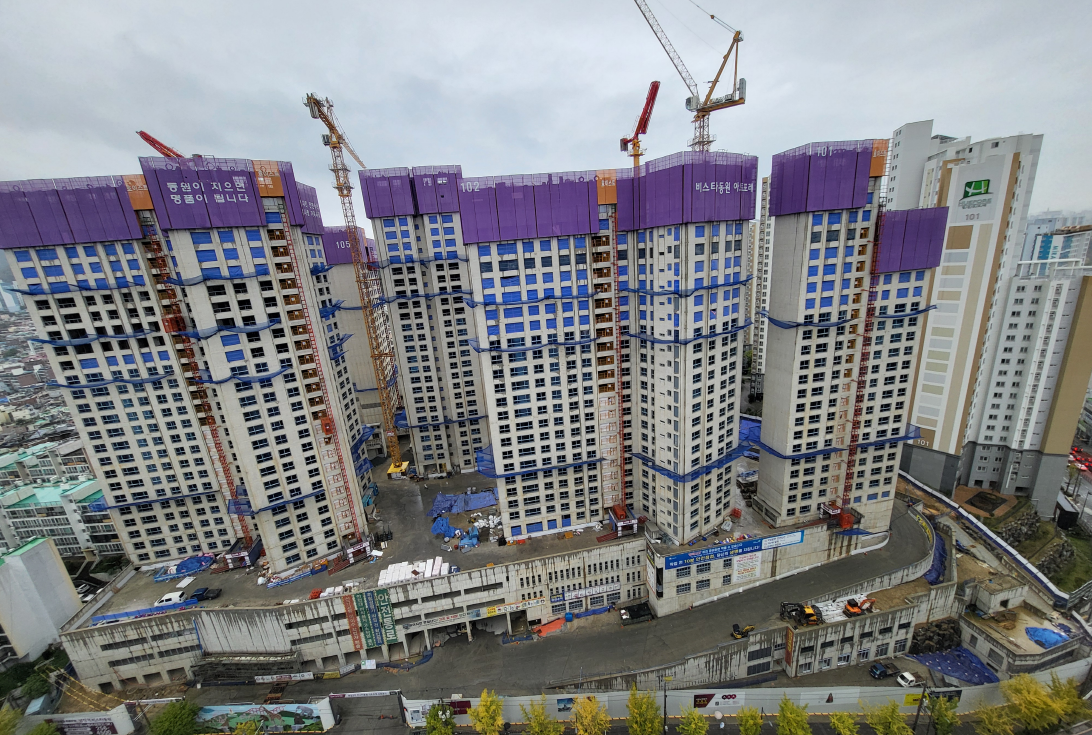 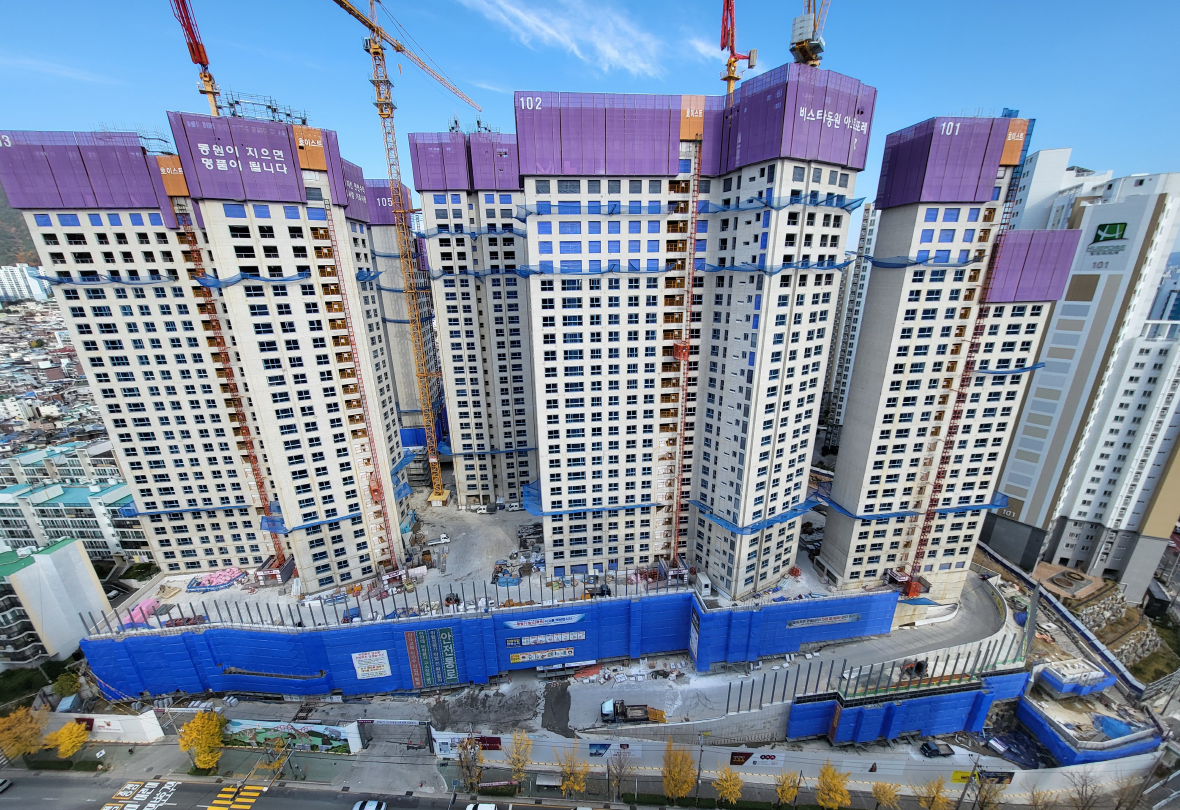 부암2차 비스타동원 아트포레 신축공사현장
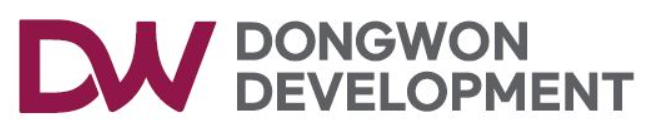 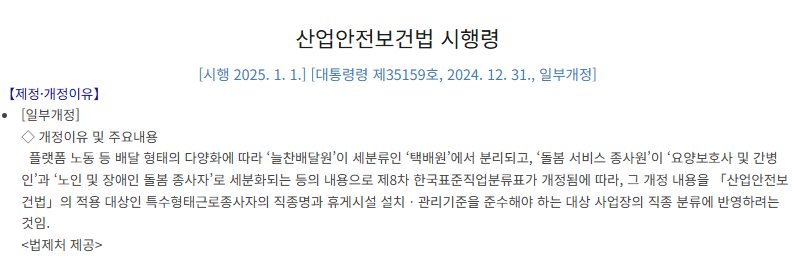 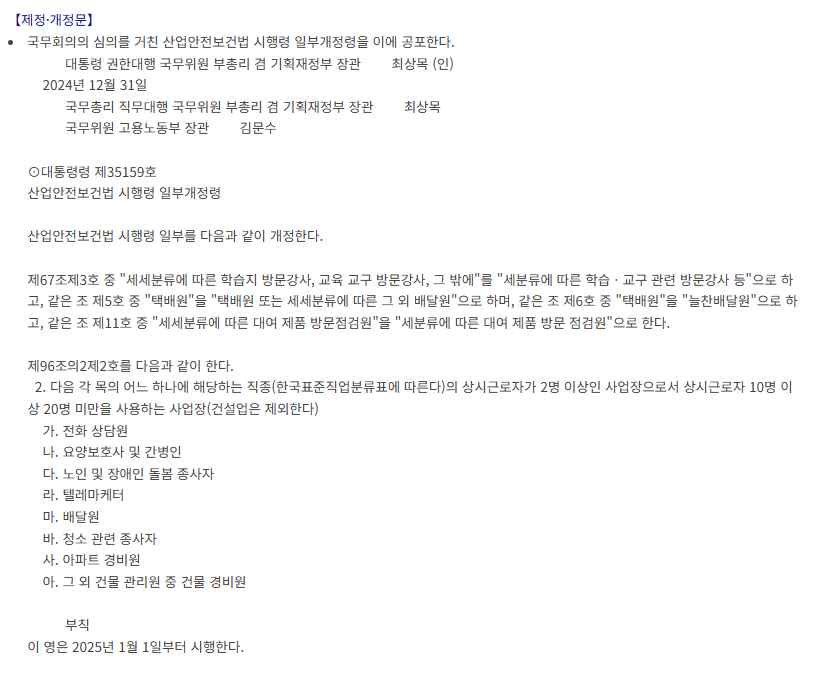 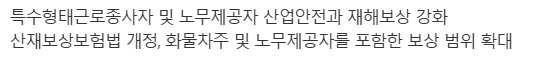 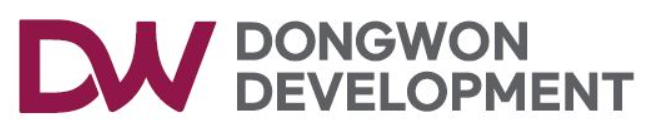 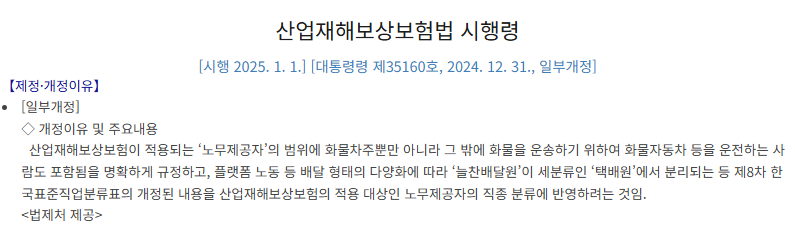 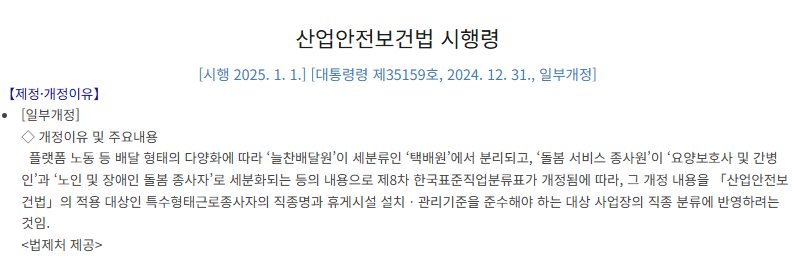 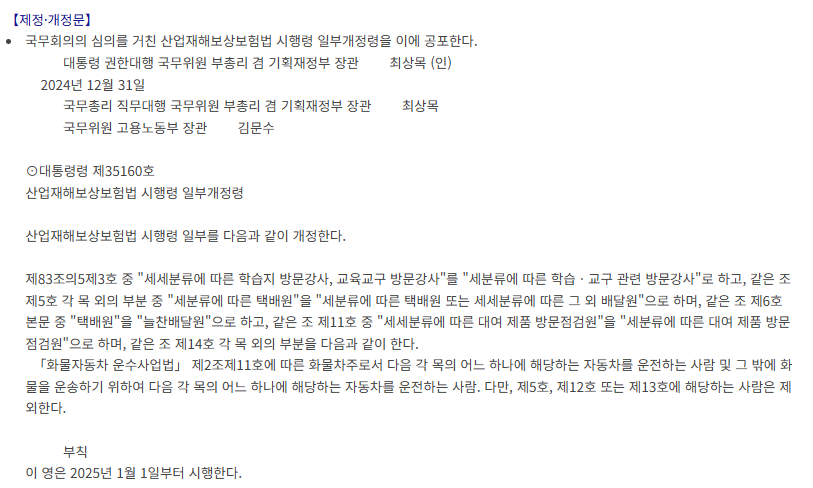 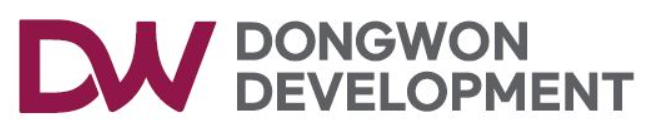 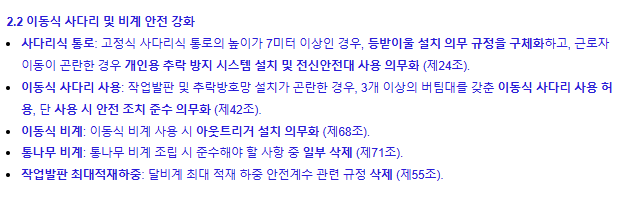 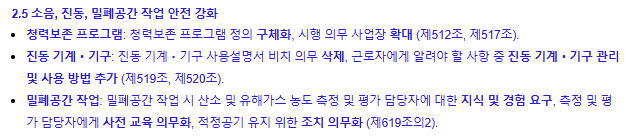 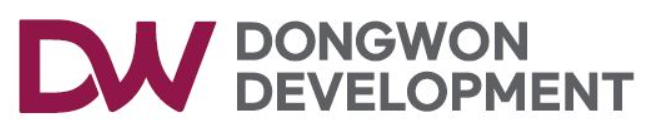 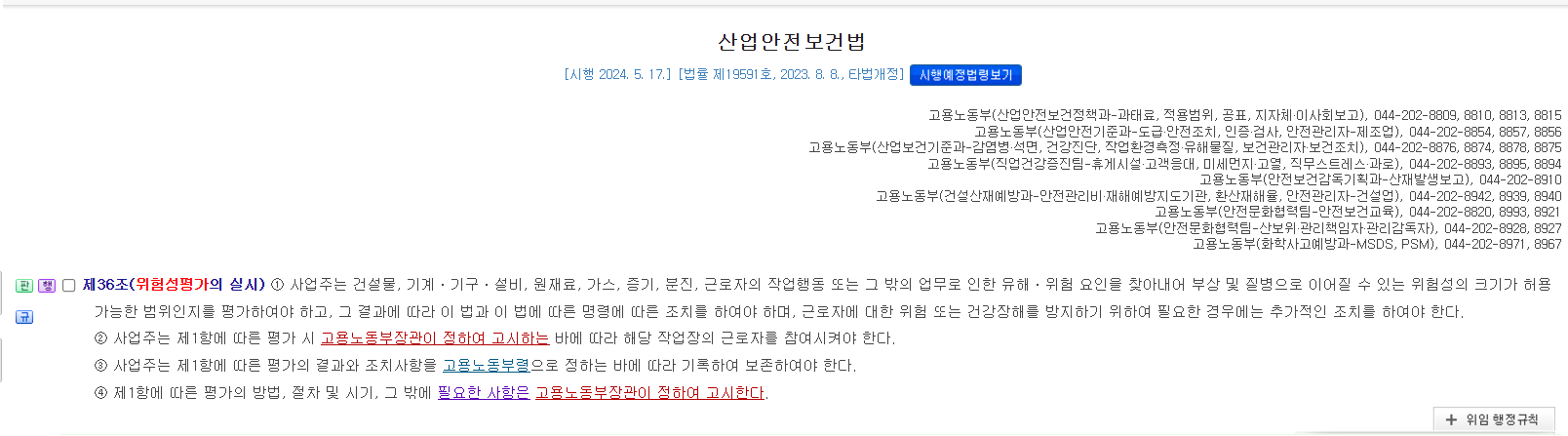 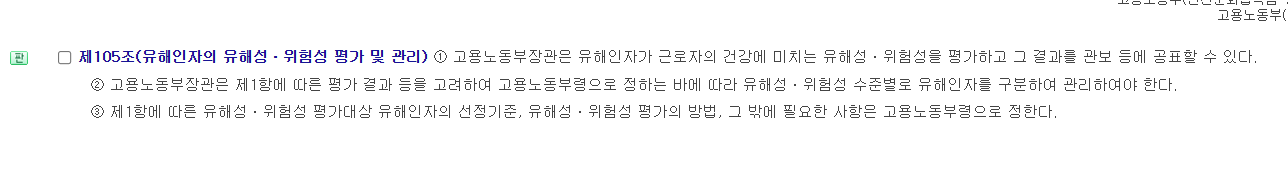 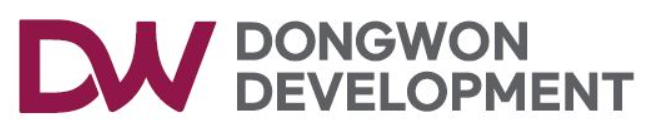 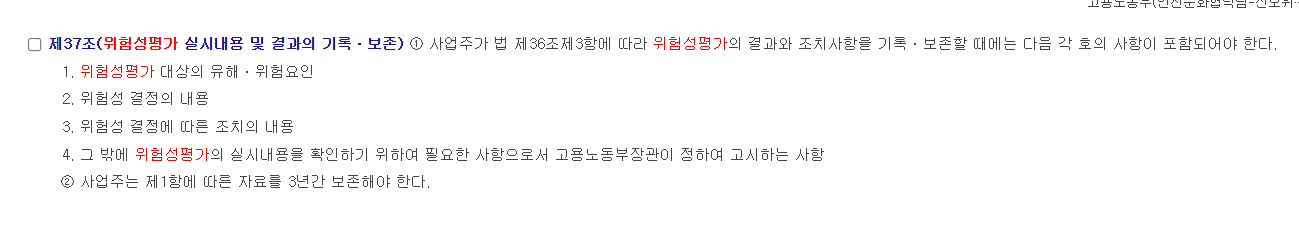 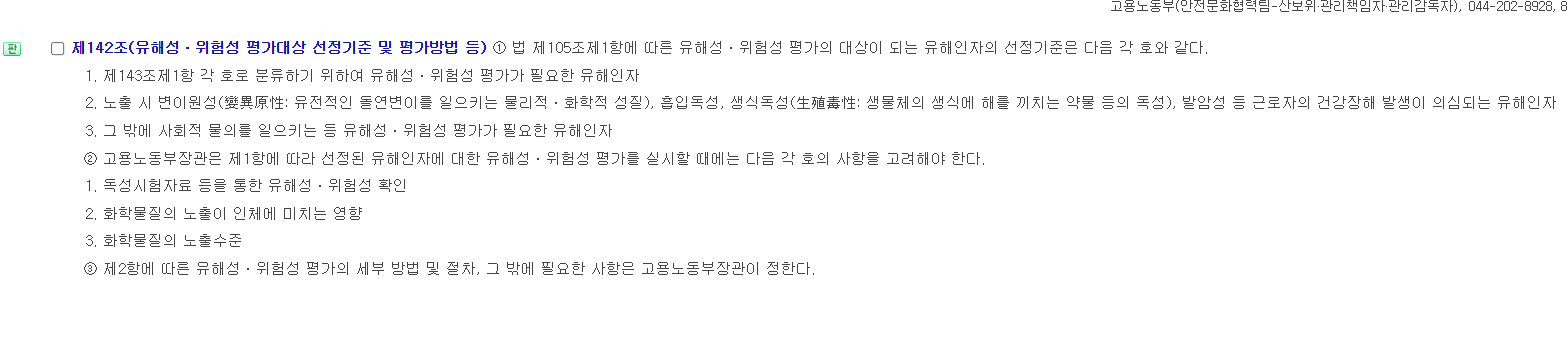 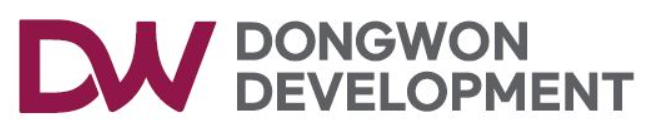 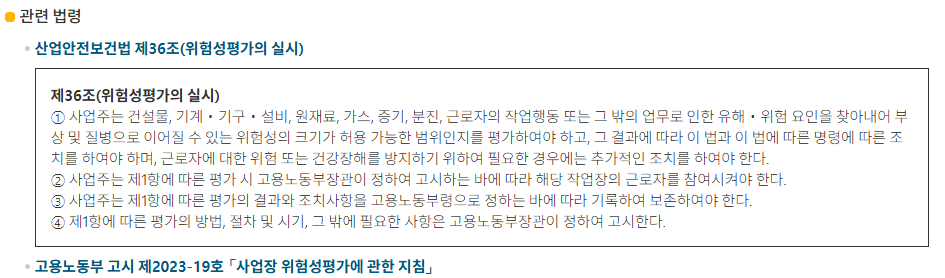 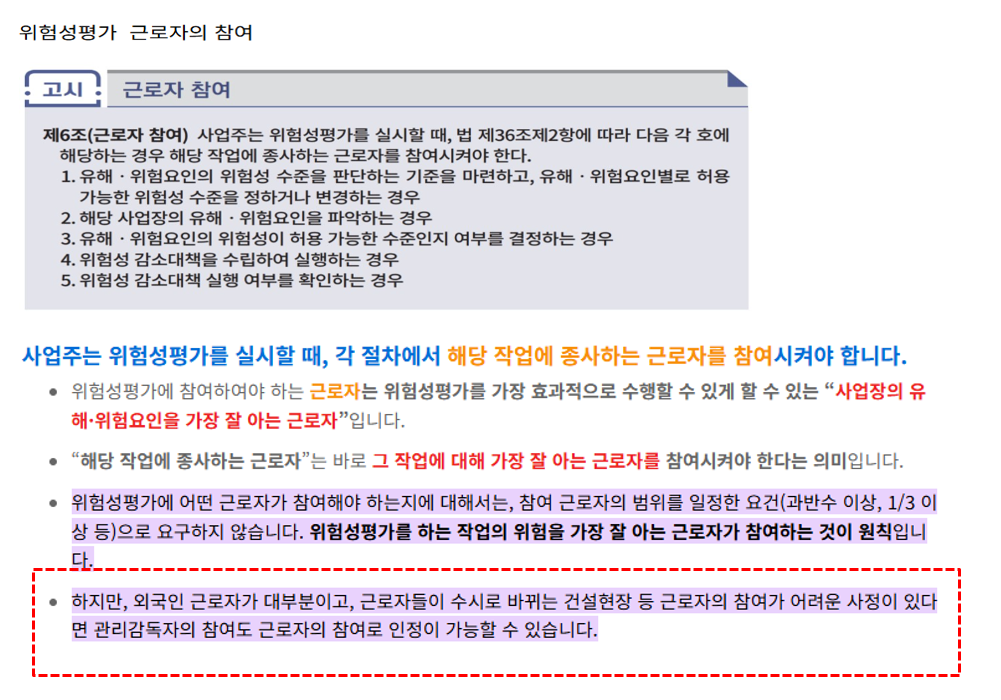 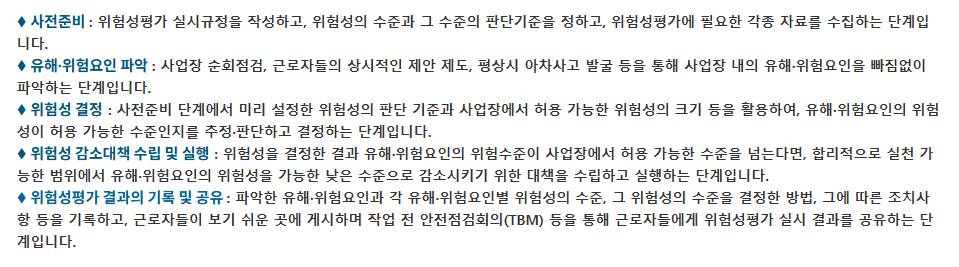 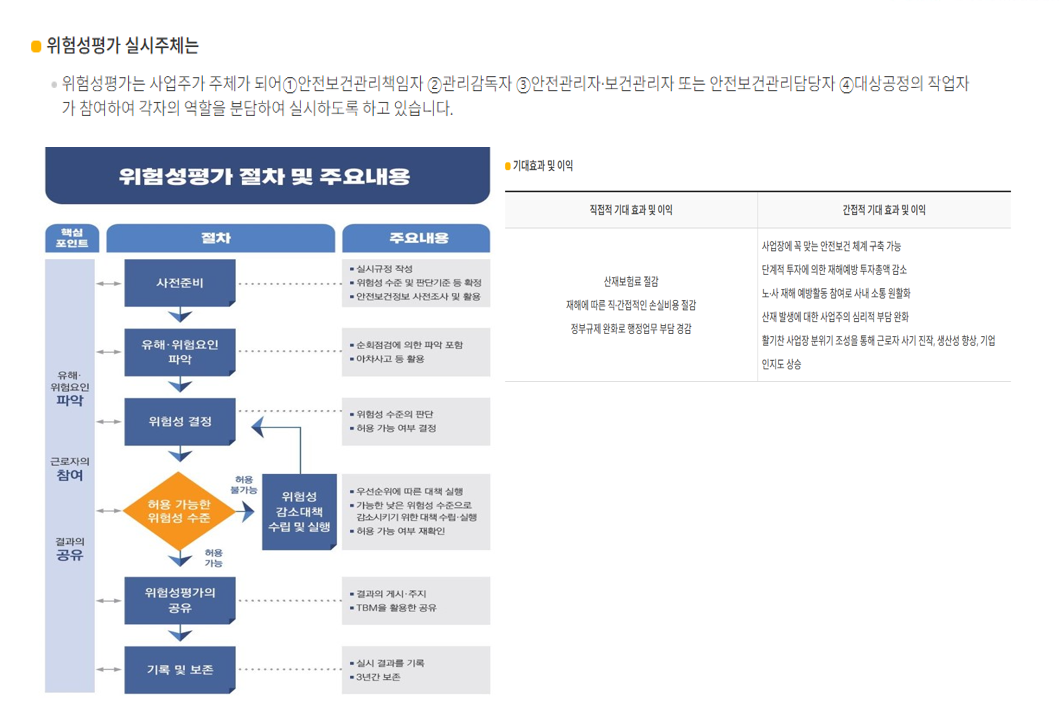 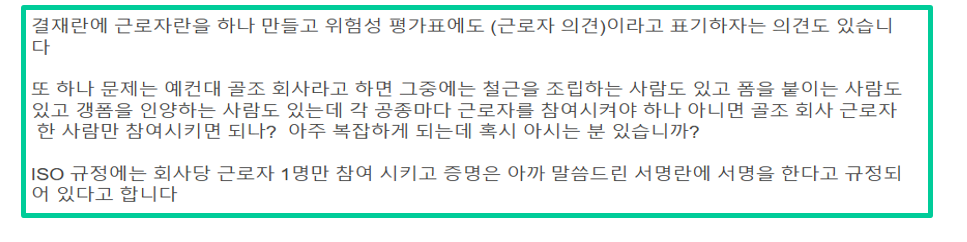 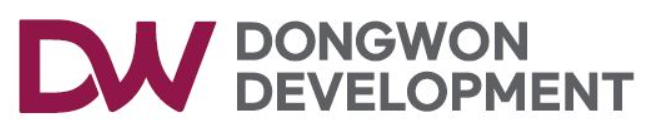 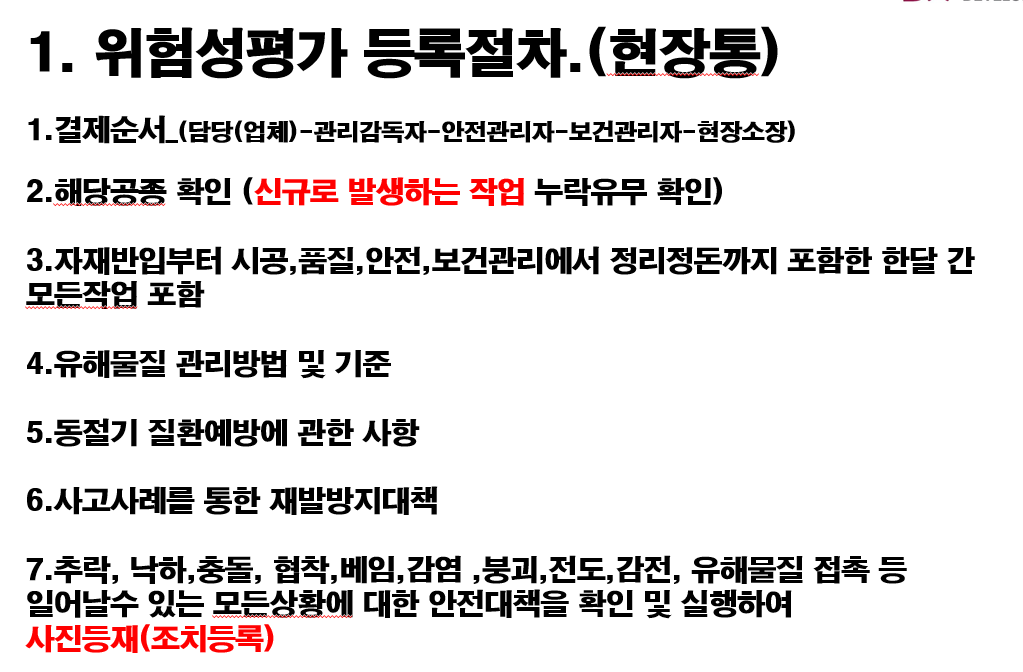 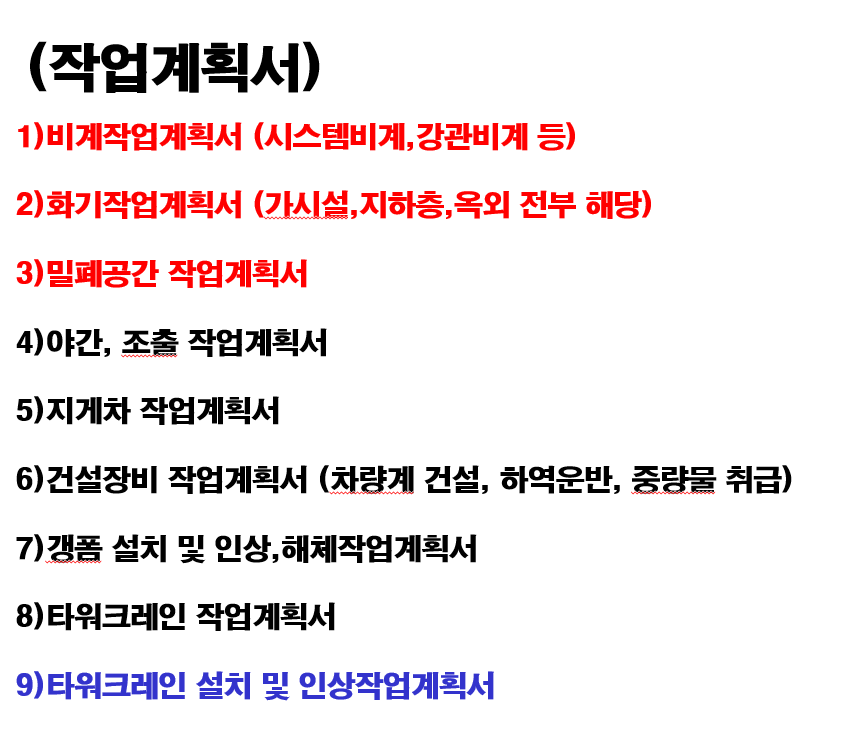 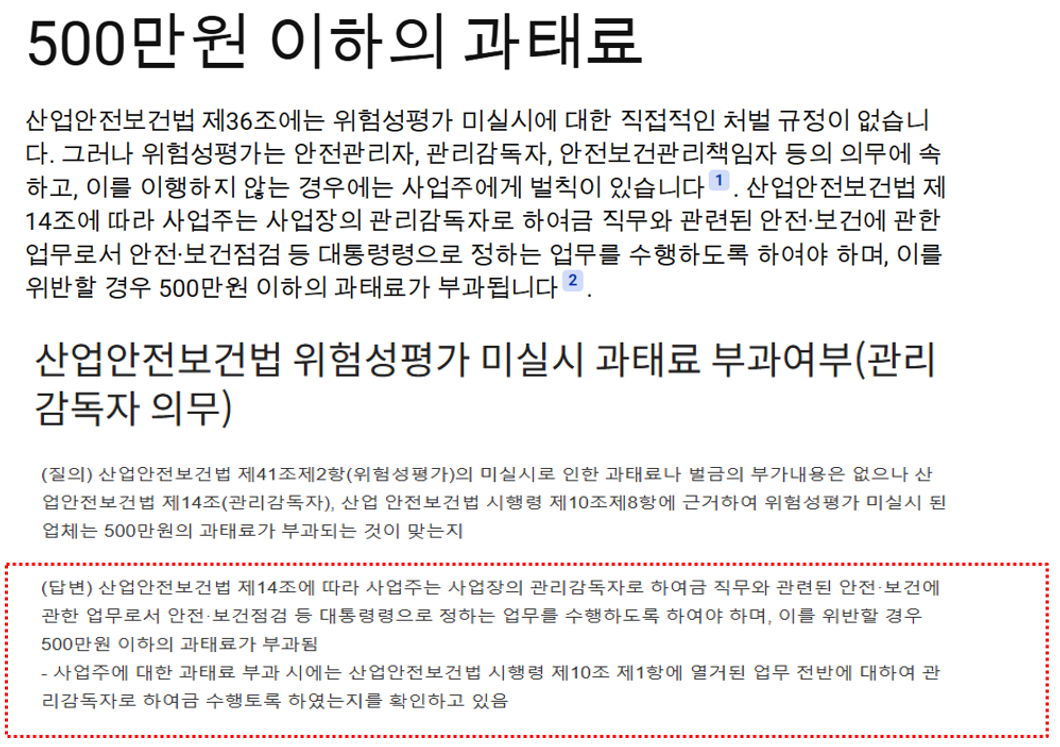 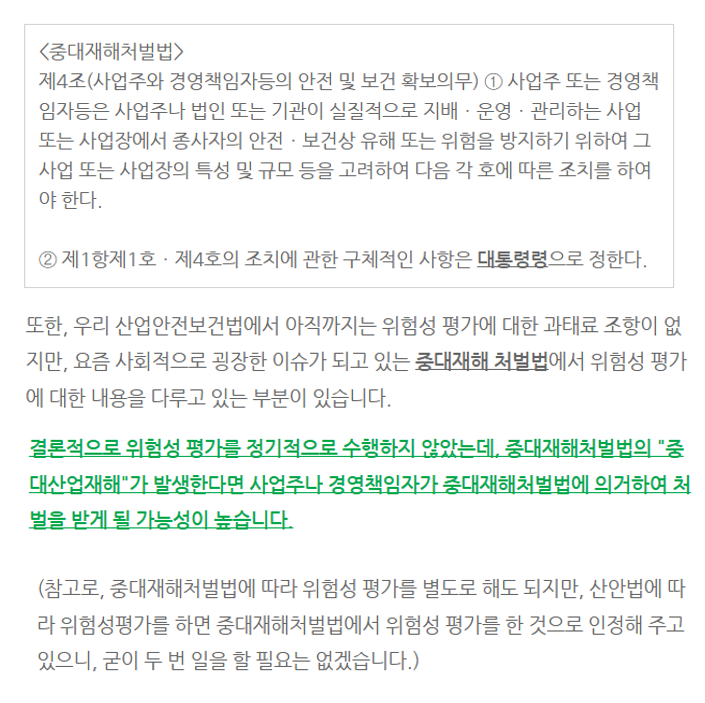 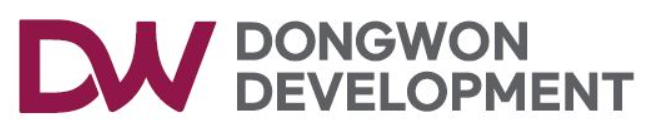 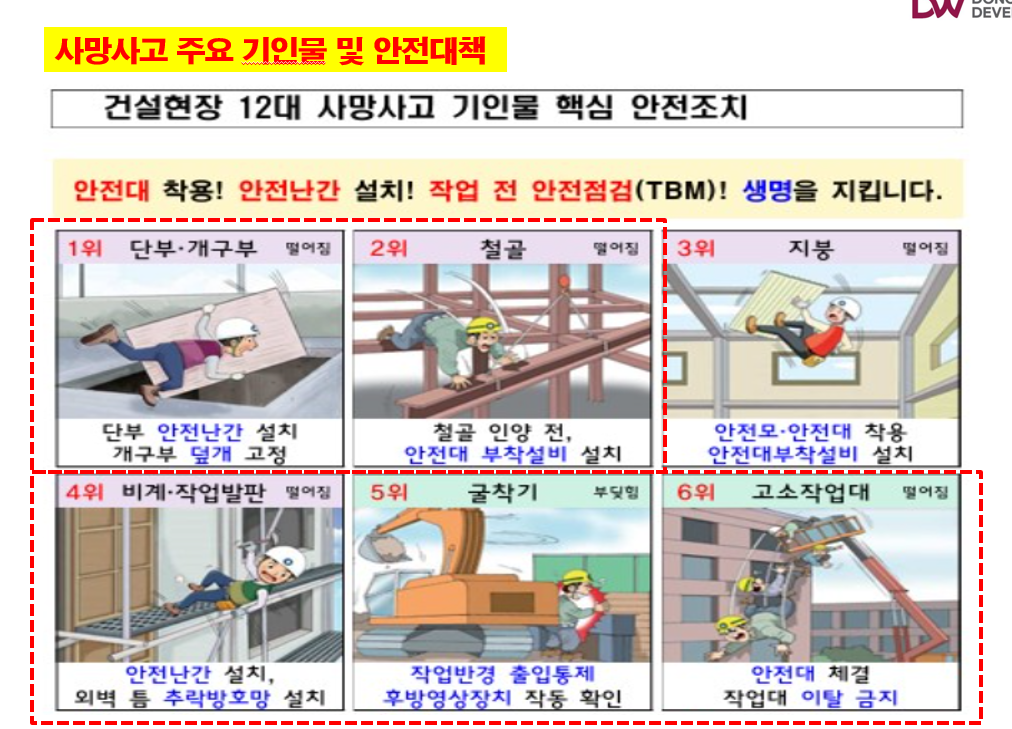 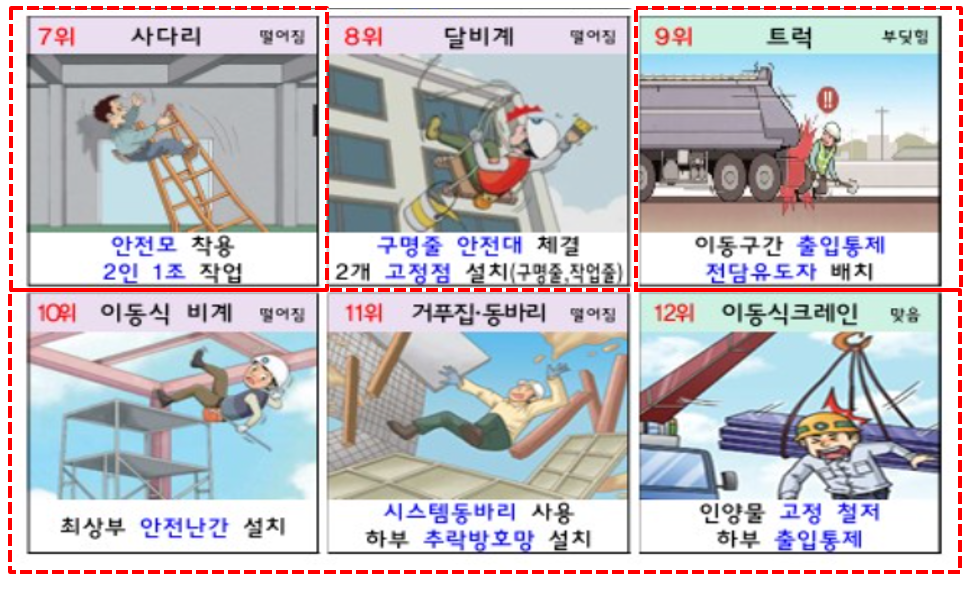 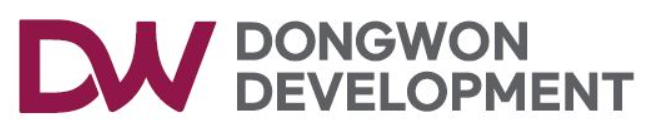 F/B 24.12.18  위험성평가
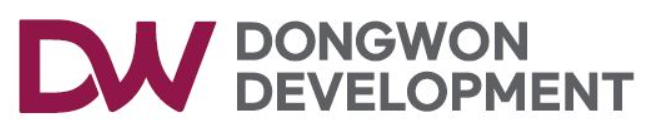 [ 위험성평가 작성 및 이행유무  불량 시]
1.동원개발 및 협력사의 현장소장님 
2.동원개발 안전보건관리자 
3.협력사의 관리감독자
4.동원개발의 관리감독자 



사고 발생 시 미흡 과 미 실시의 차이는 ….상상이상 입니다.

*동원개발의 수 차례의 지시에도 불응 하게되면 오롯이 협력사의 책임이 크고 책임의 범위도 넓어짐을 인식..
업무지시서 발행
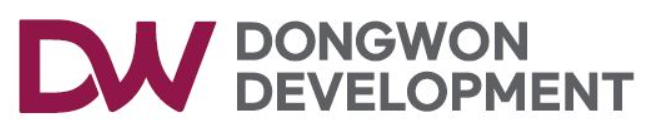 [ 업무지시서]_동영금속,신일,수복
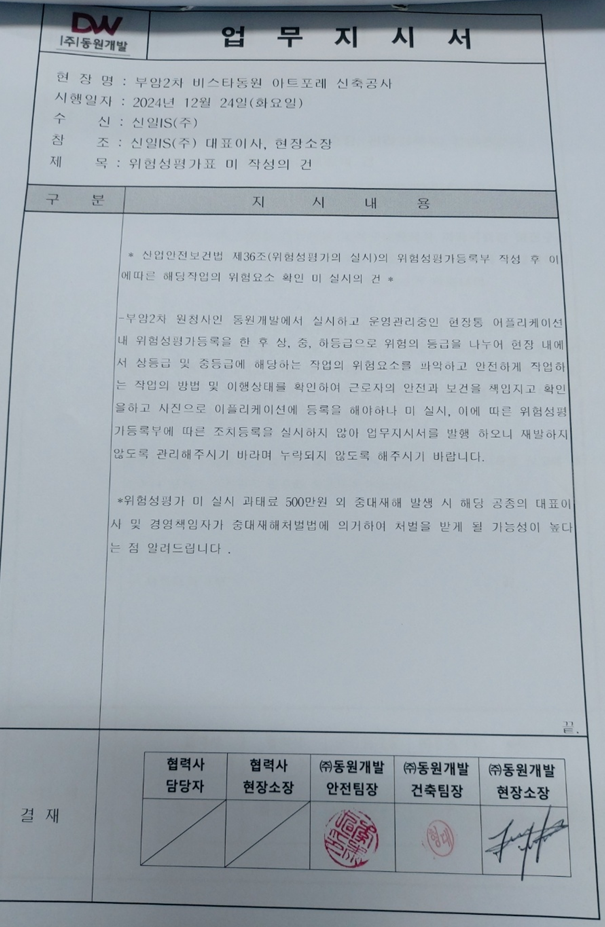 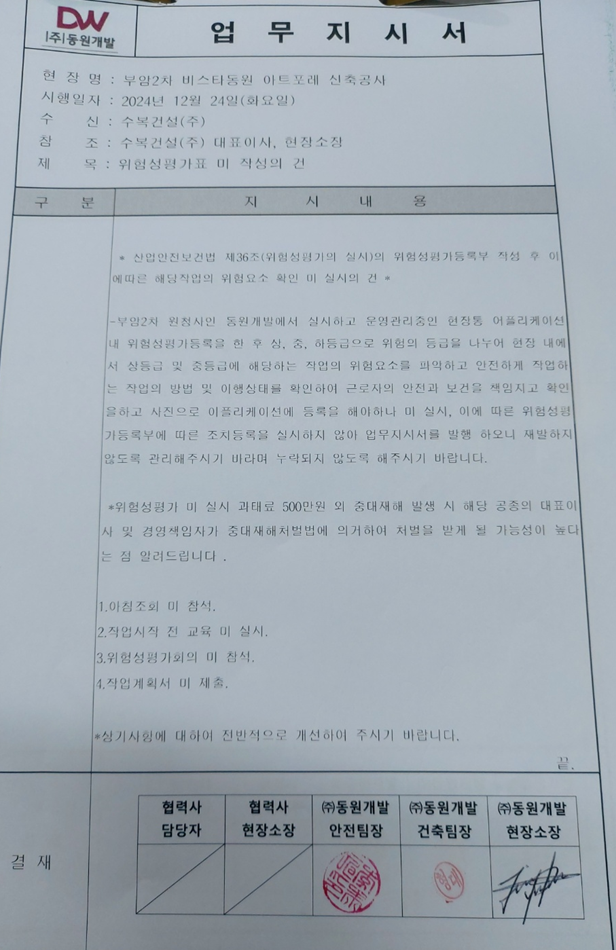 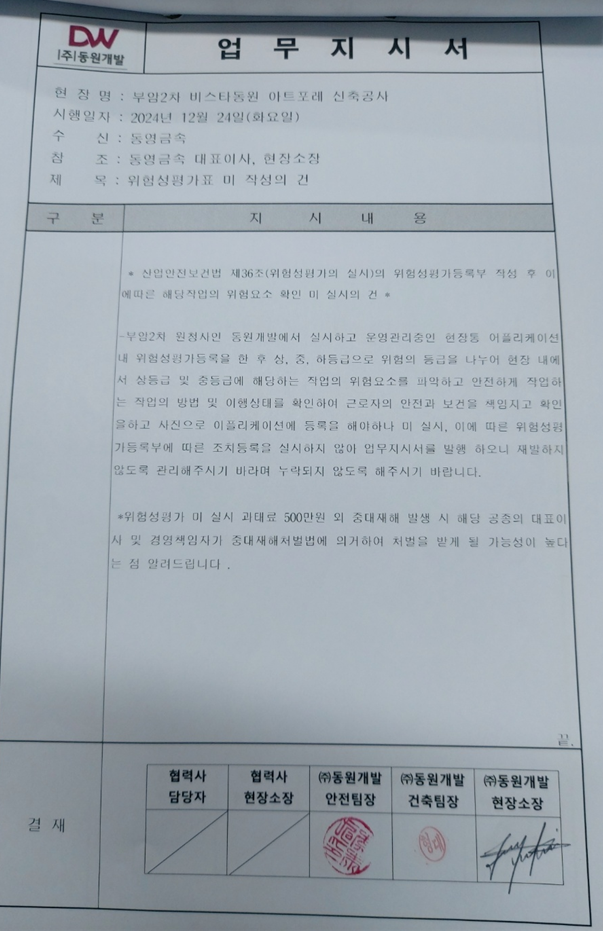 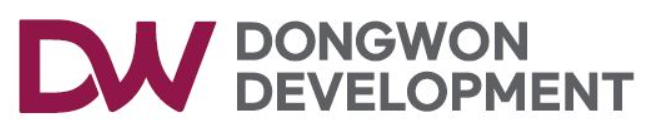 3.주간 위험성평가& 조치등록 (떨어짐)
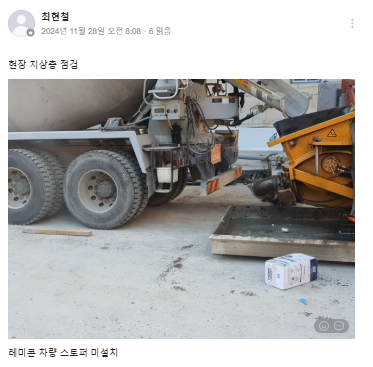 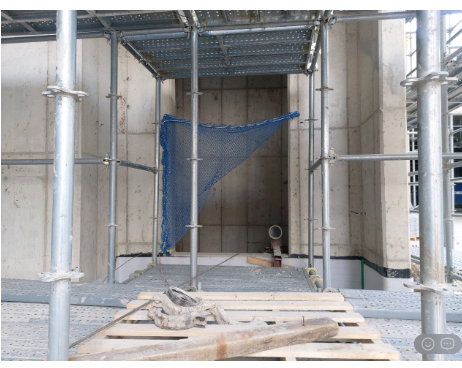 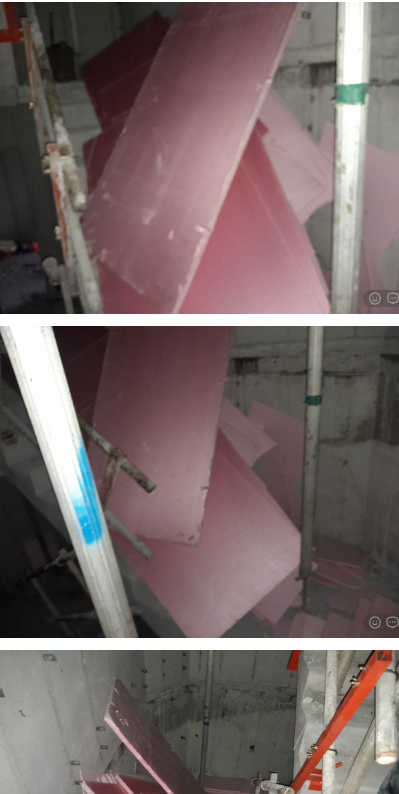 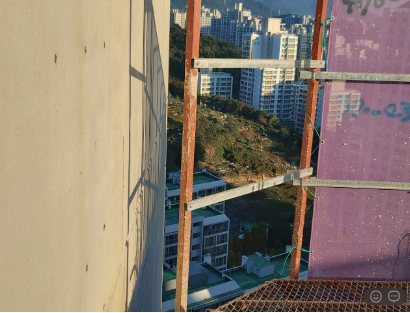 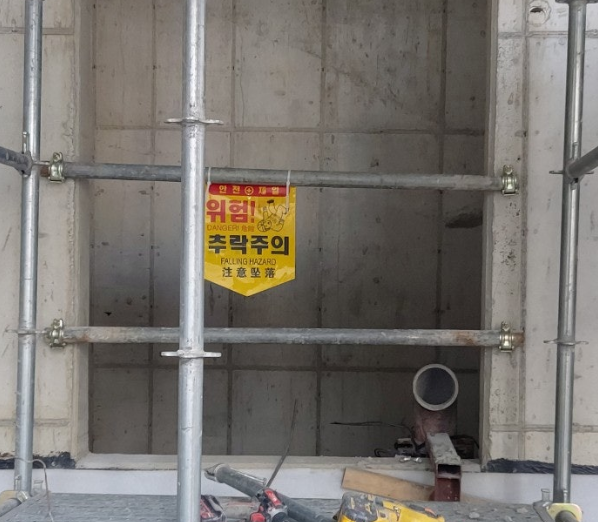 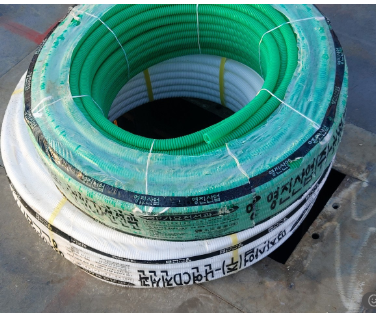 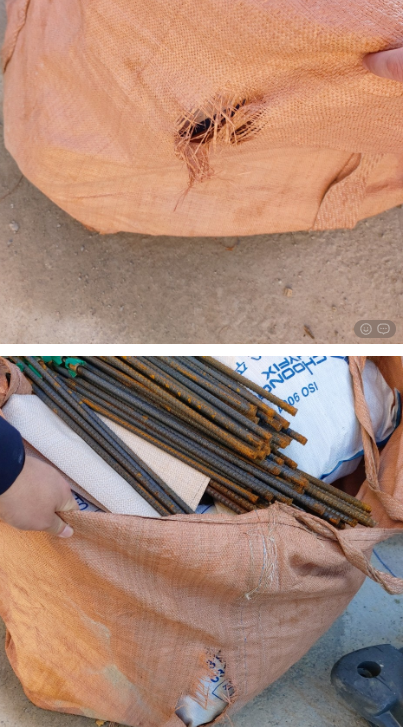 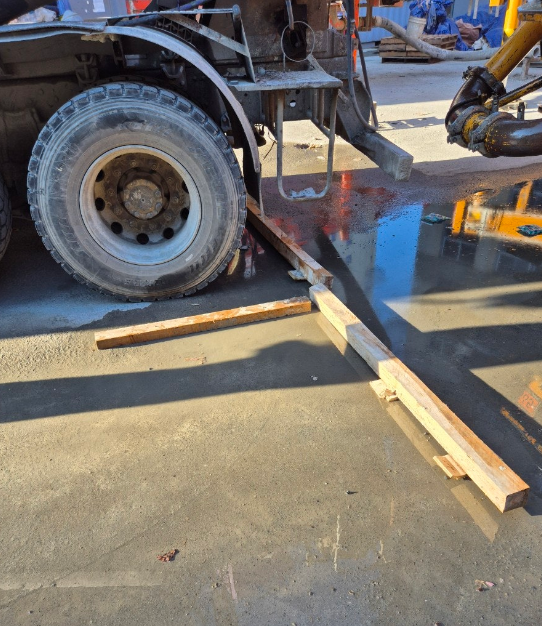 관리기준 이행
비계설치 후(바닥상승) 오픈구 발생 시 원복 미 조치로 인한 추락사고
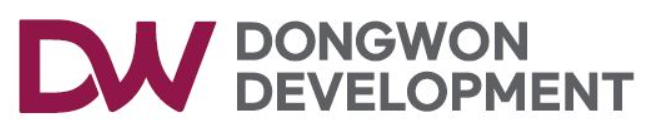 3.주간 위험성평가& 조치등록 (맞음, 쏟아짐)
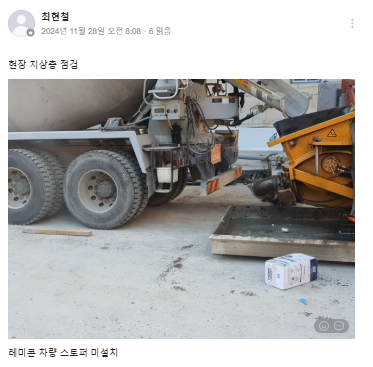 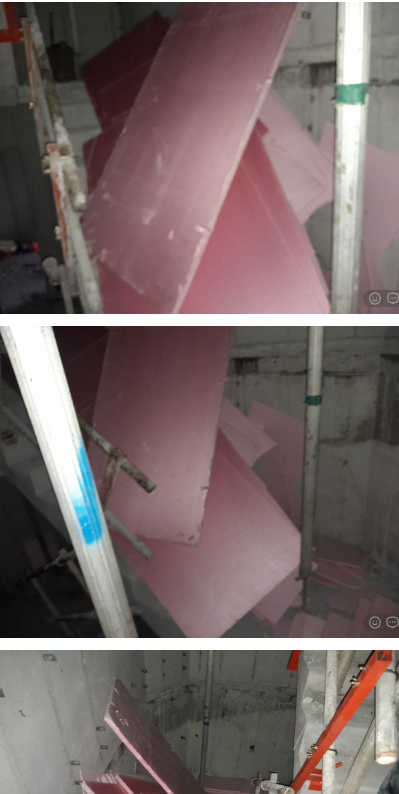 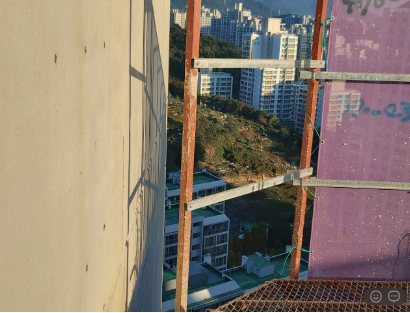 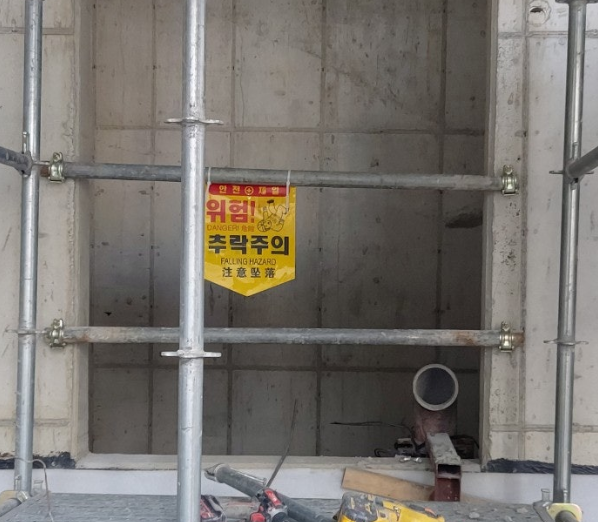 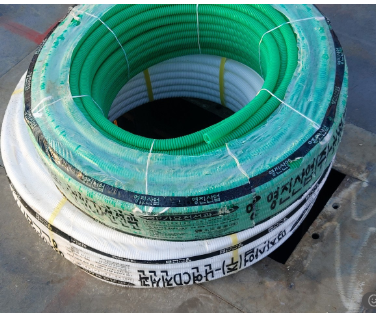 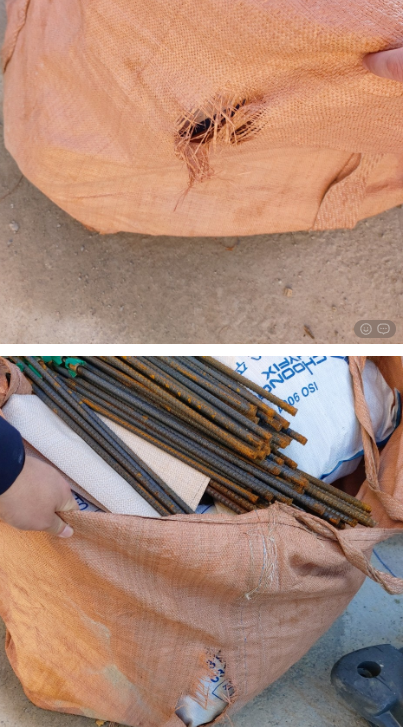 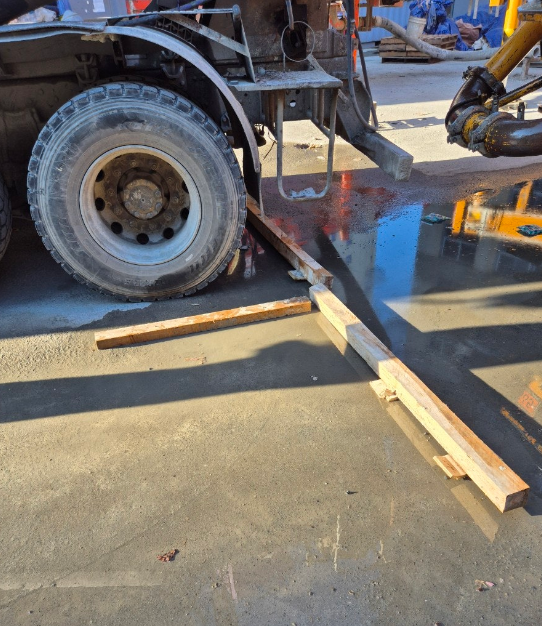 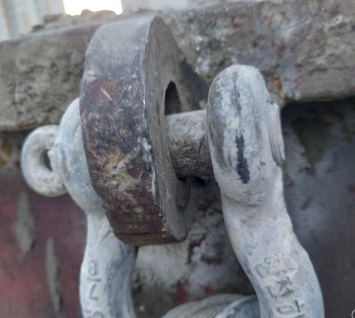 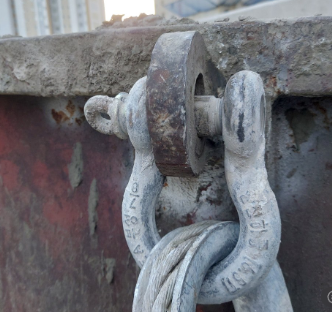 관리기준 이행
자재양중함 및 호퍼 등 셔클조임상태 확인철저히 관리
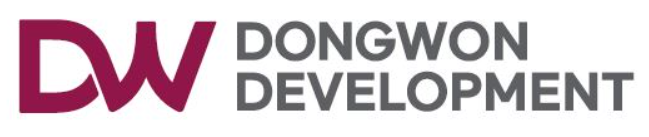 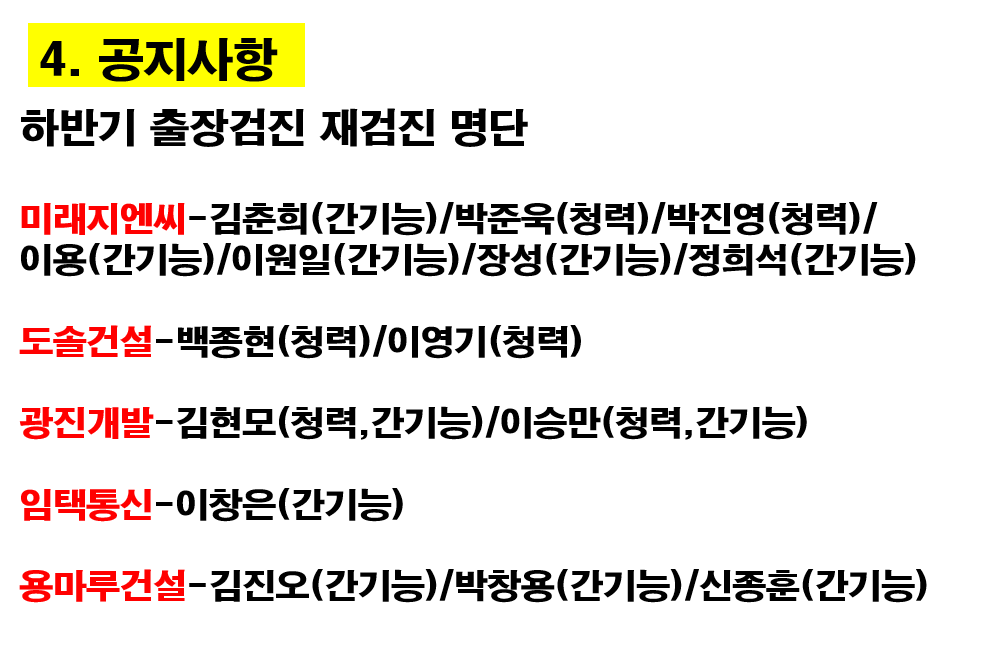 4. 공지사항
1.
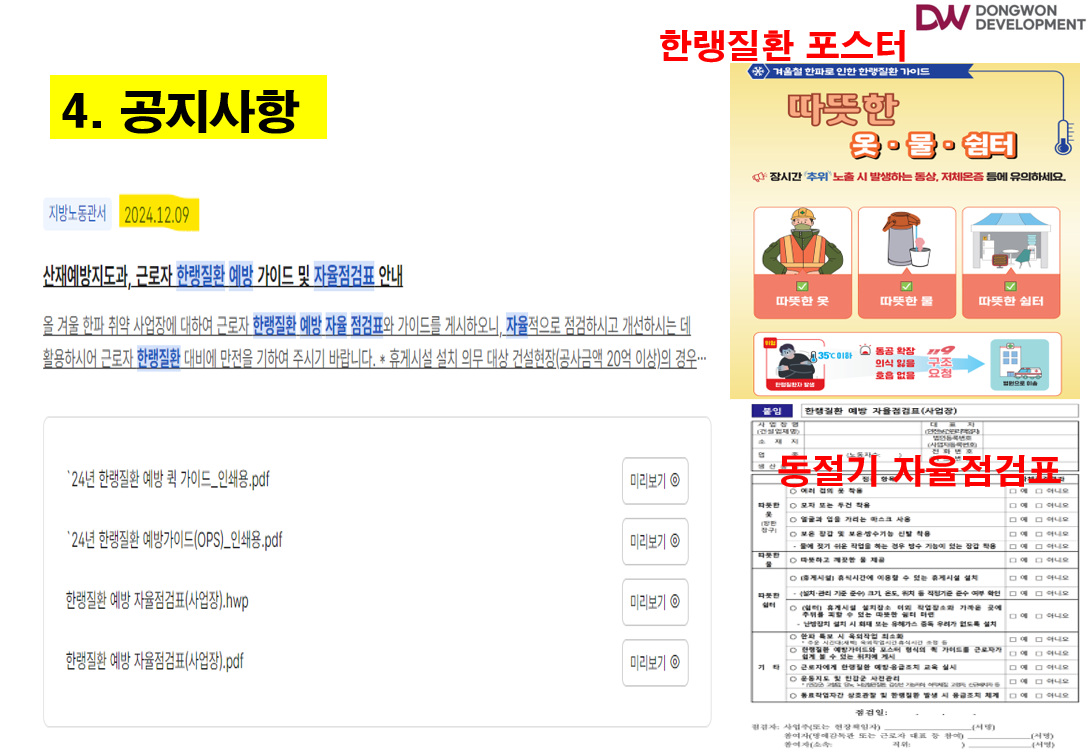 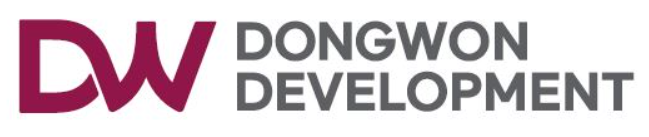 4. 공지사항
1.
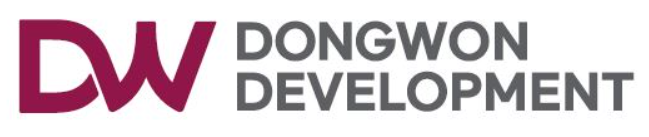 5. 건의사항
1.특이사항 없음
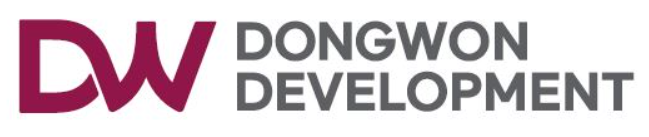 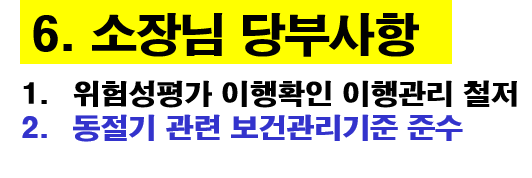 6. 소장님 당부사항
1.
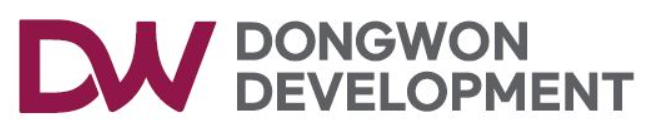 25.01.08  위험성평가
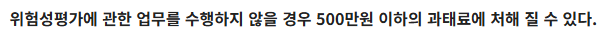 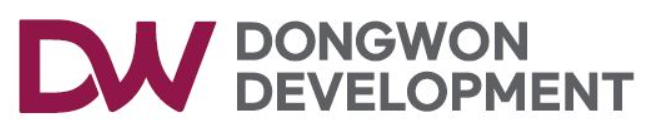 3.주간 위험성평가& 조치등록 (용마루건설)
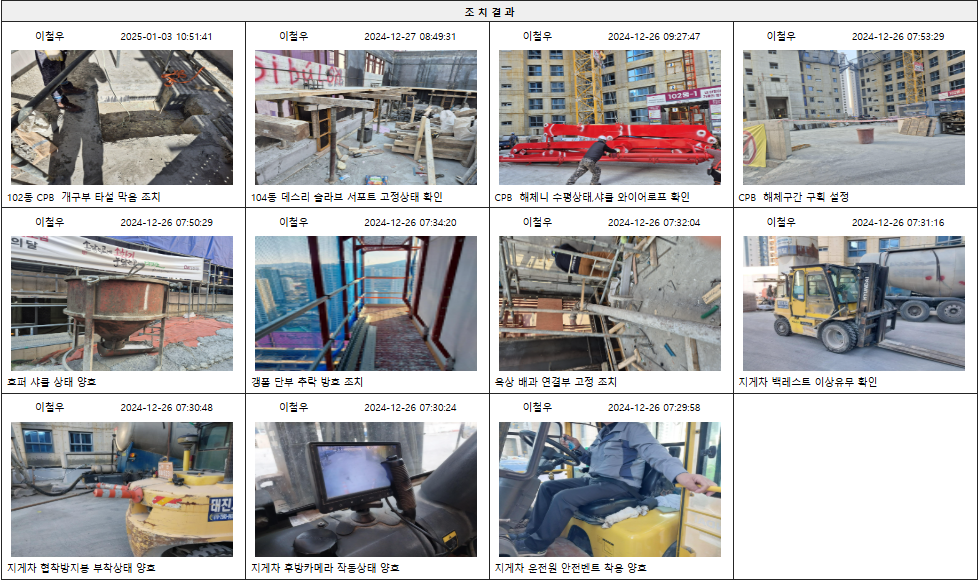 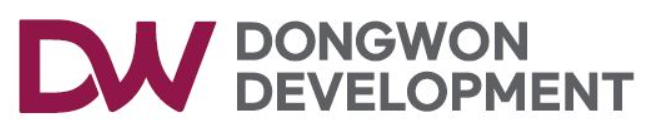 3.주간 위험성평가& 조치등록 (미래지앤씨)
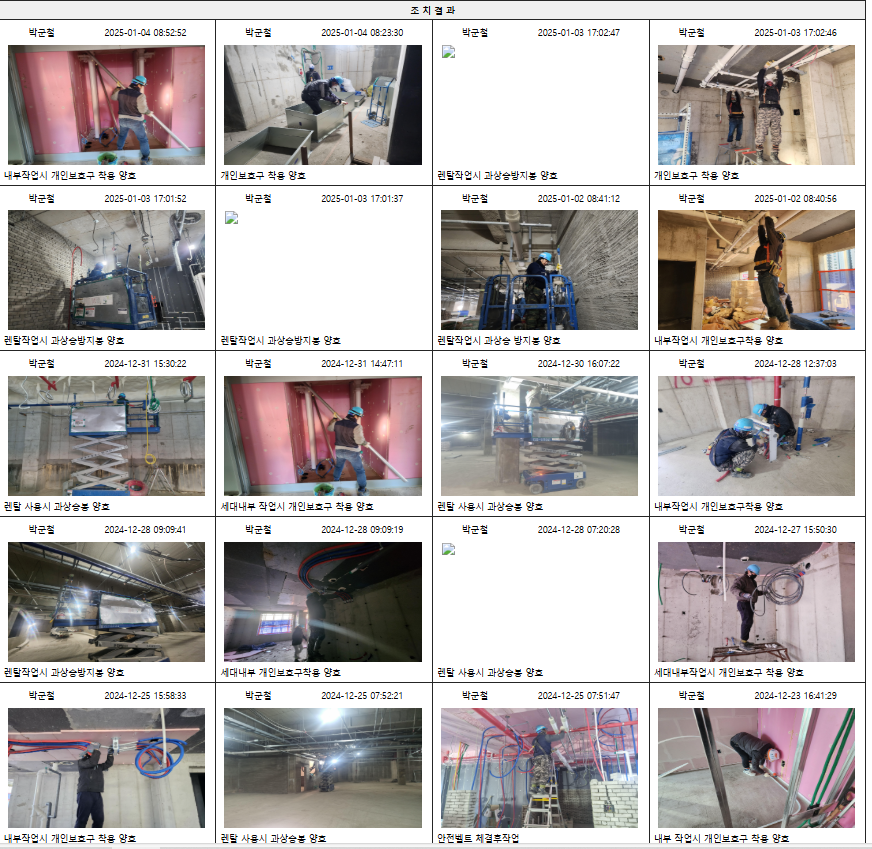 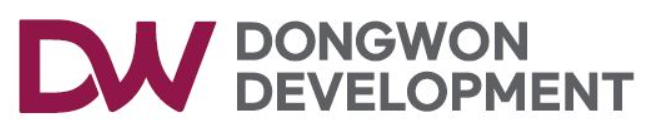 3.주간 위험성평가& 조치등록 (임택)
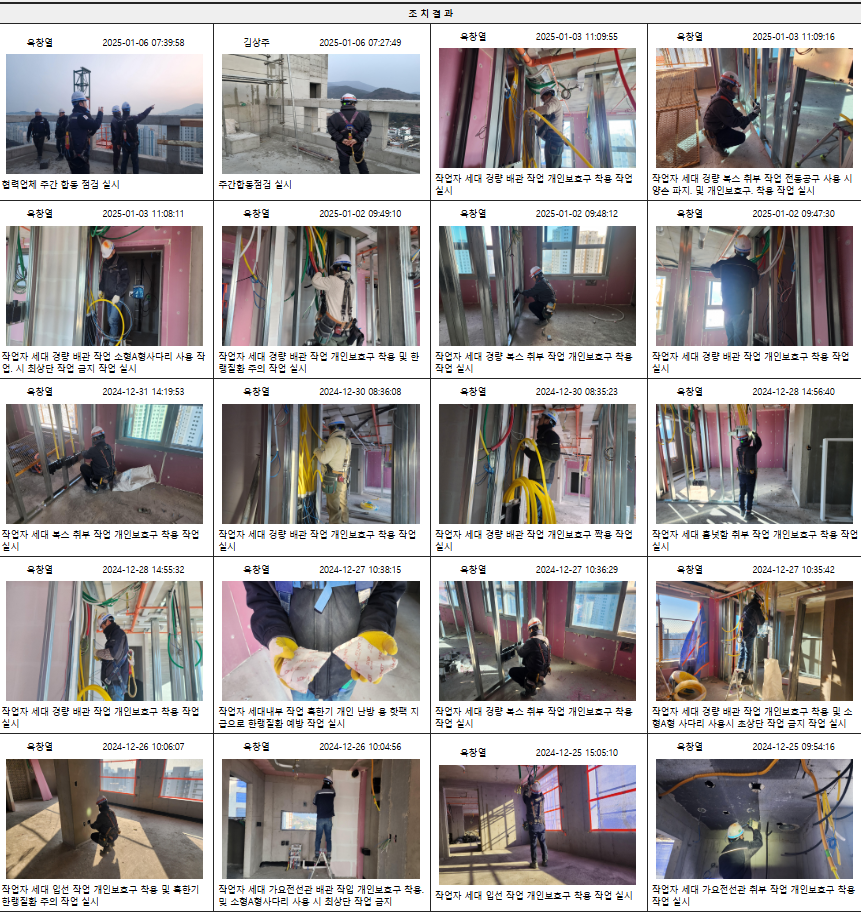 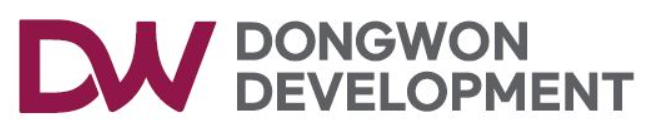 3.주간 위험성평가& 조치등록 (다인개발)
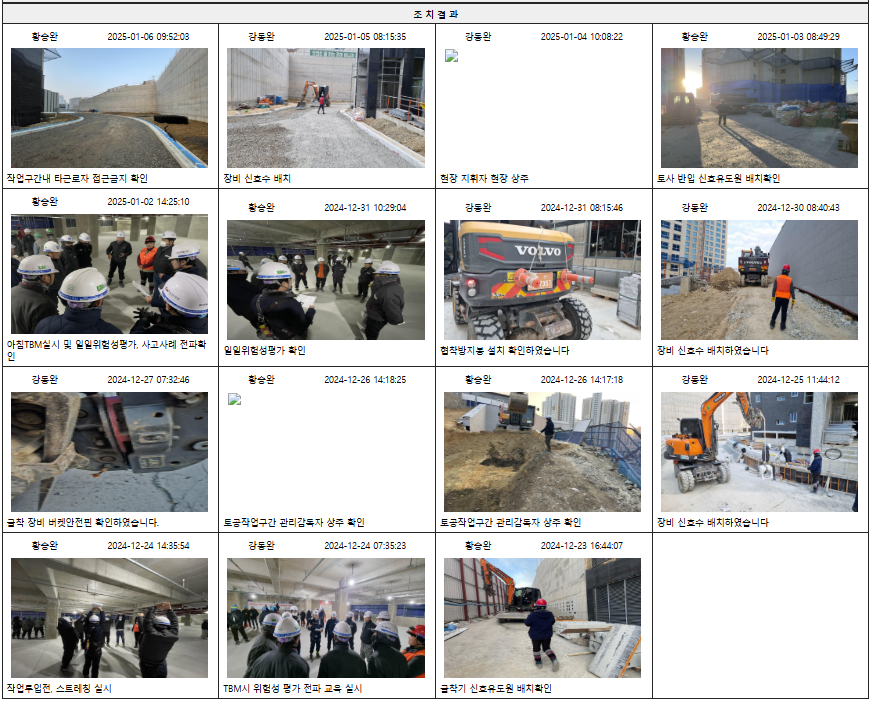 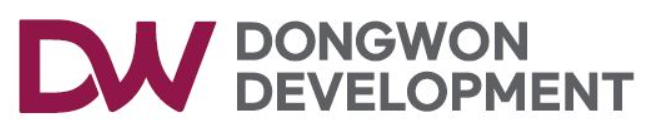 3.주간 위험성평가& 조치등록(도솔건설)
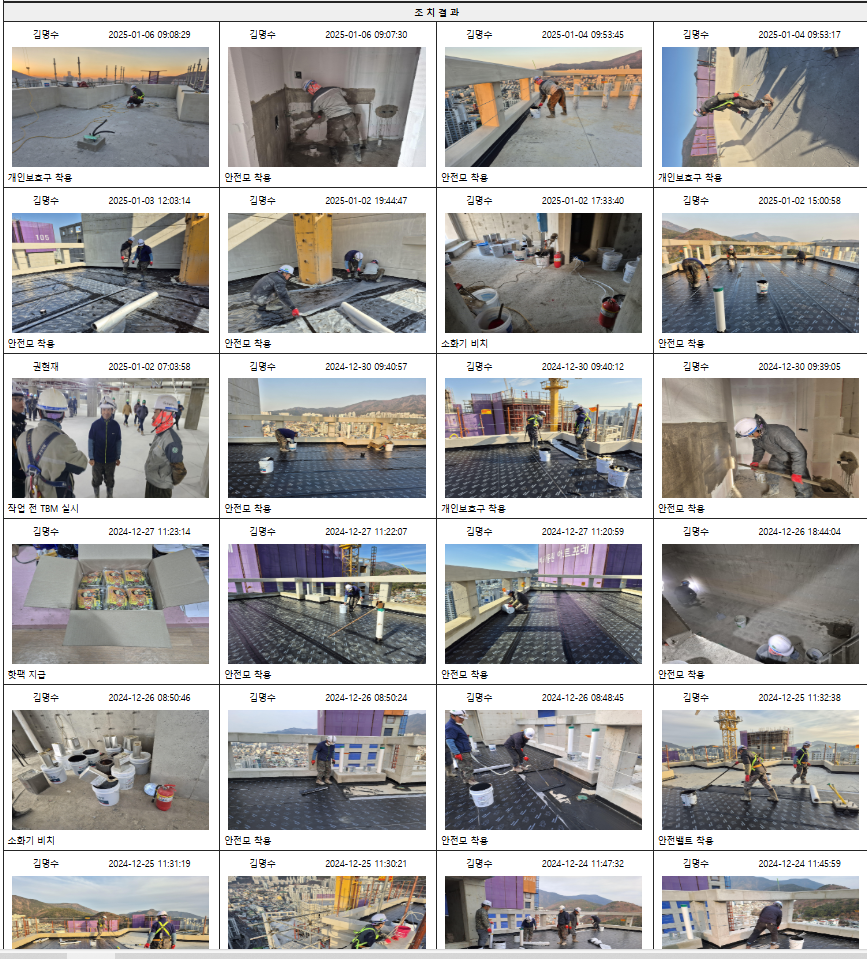 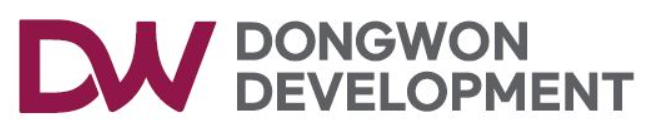 3.주간 위험성평가& 조치등록(명보개발)
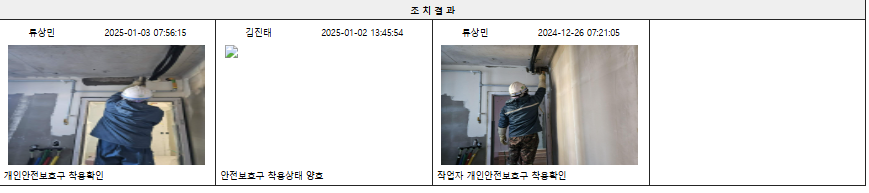 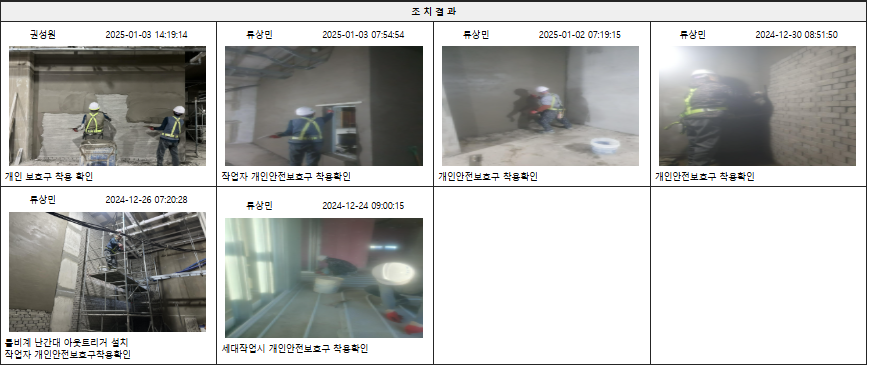 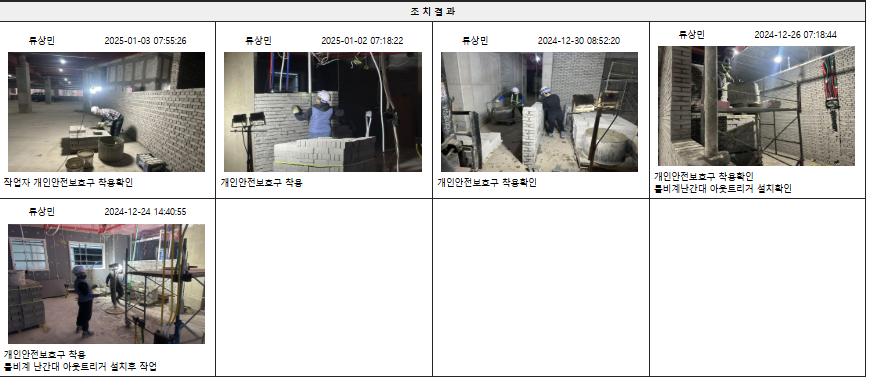 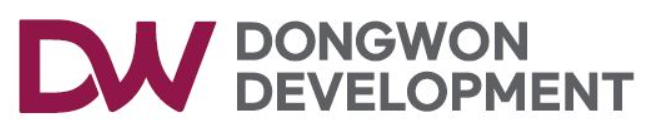 3.주간 위험성평가& 조치등록 (광도)
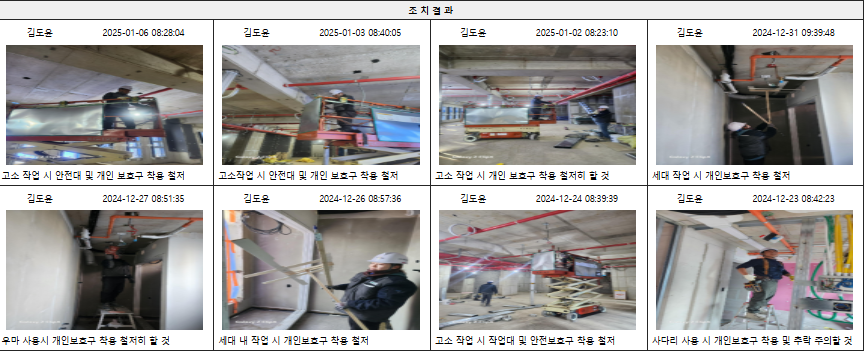 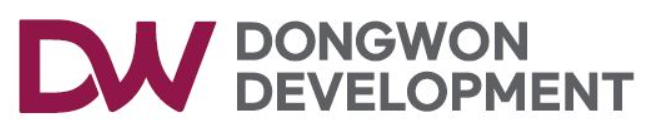 3.주간 위험성평가& 조치등록 (성은)
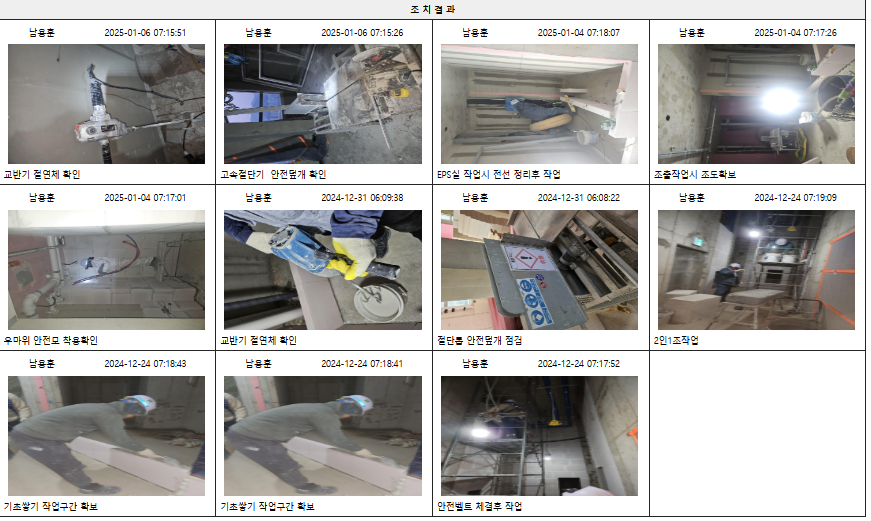 12월 6일 이후 조치등록 사진 미 등록
12월 10일 이후 작업 시작 전 교육 미 등록
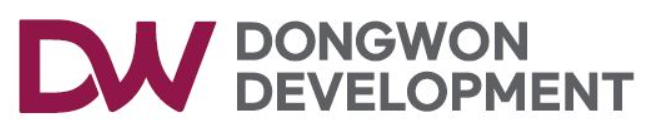 3.주간 위험성평가& 조치등록(금호)
해당업체에서 조치등록 사진등록 필요..
조치등록 미 등록
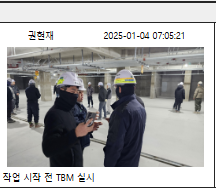 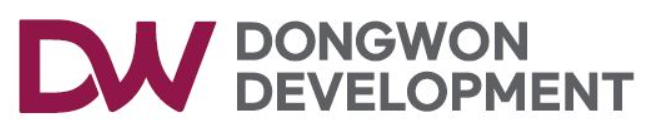 3.주간 위험성평가& 조치등록 (거송)
25년 1월부터 조치등록 미등록
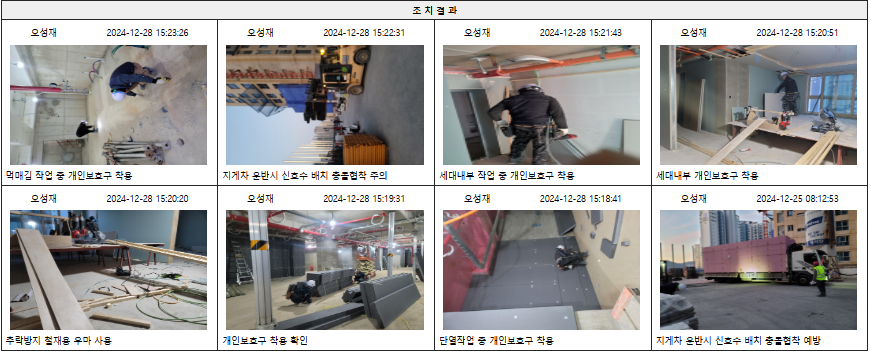 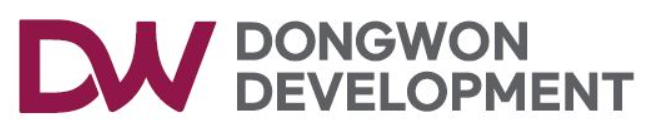 3.주간 위험성평가& 조치등록 (해신석재)
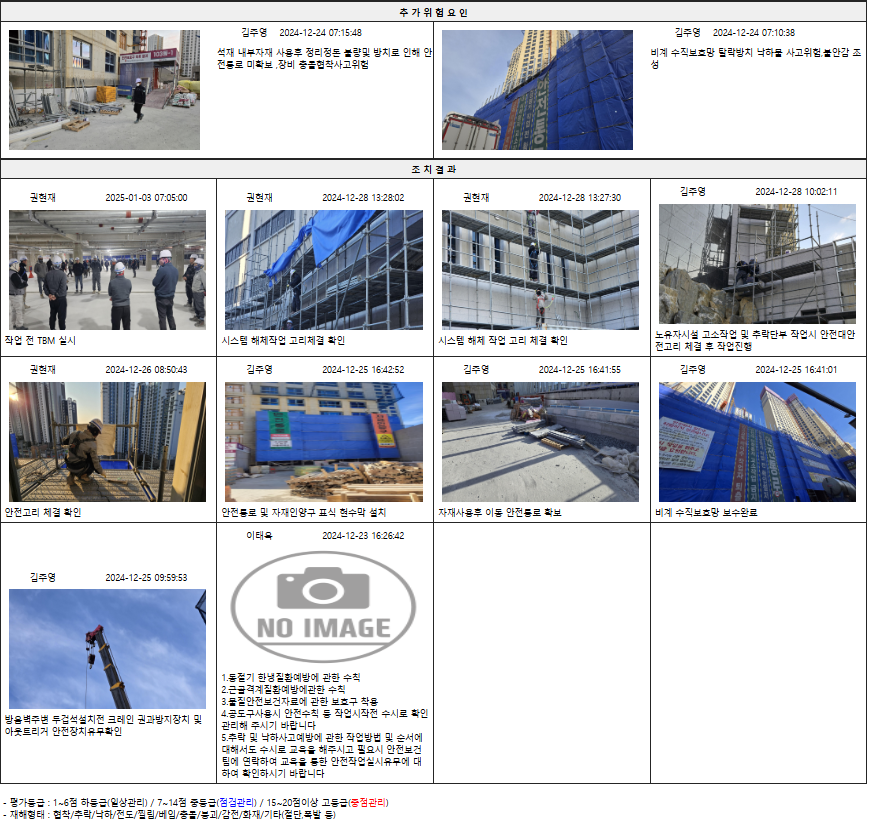 장소별  위험성평가등록부에 의한 상, 중 등급 조치등록 필요
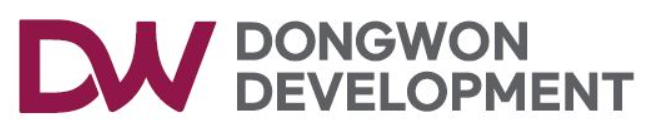 3.주간 위험성평가& 조치등록 (신창)
해당업체에서 조치등록 사진등록 필요..
24.12.23~ 25.01.07 작업미실시?
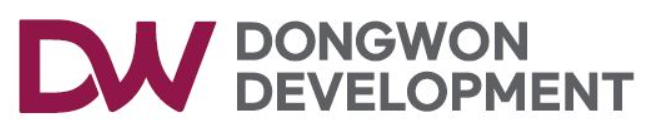 3.주간 위험성평가& 조치등록(동영금속)
위험성평가 미작성
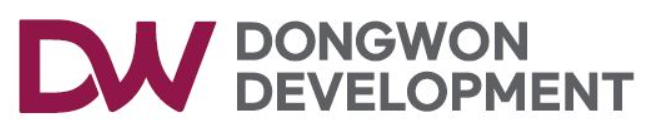 3.주간 위험성평가& 조치등록(TK)
조치등록 미등록
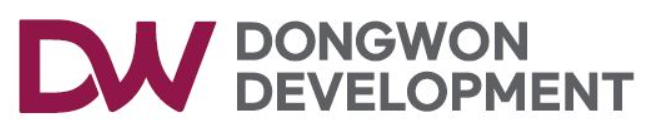 3.주간 위험성평가& 조치등록(신일)
조치등록 미등록
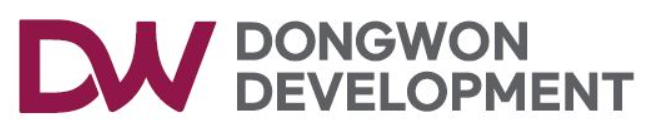 3.주간 위험성평가& 조치등록(수복)
조치등록 미등록
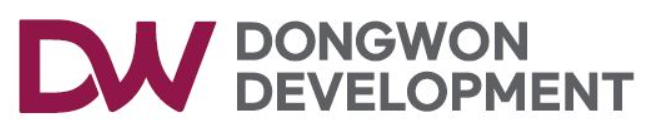 3.주간 위험성평가& 조치등록(청우)
조치등록 미등록
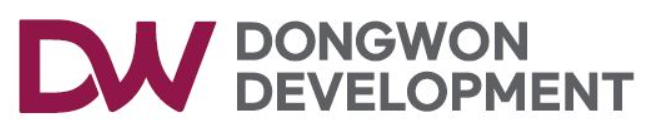 3.주간 위험성평가& 조치등록 (추락)
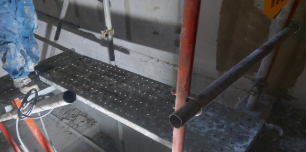 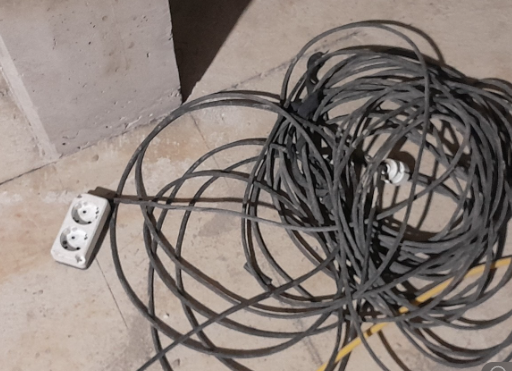 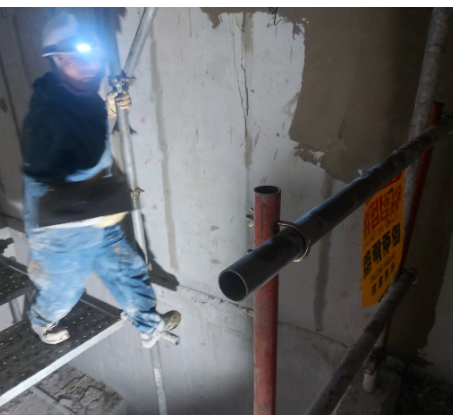 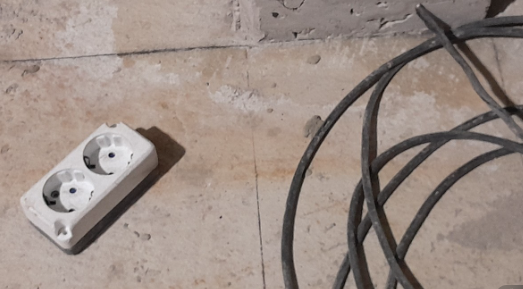 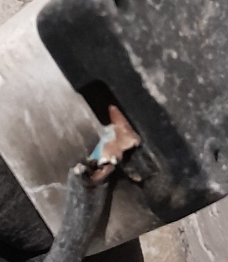 각 업체별 교육
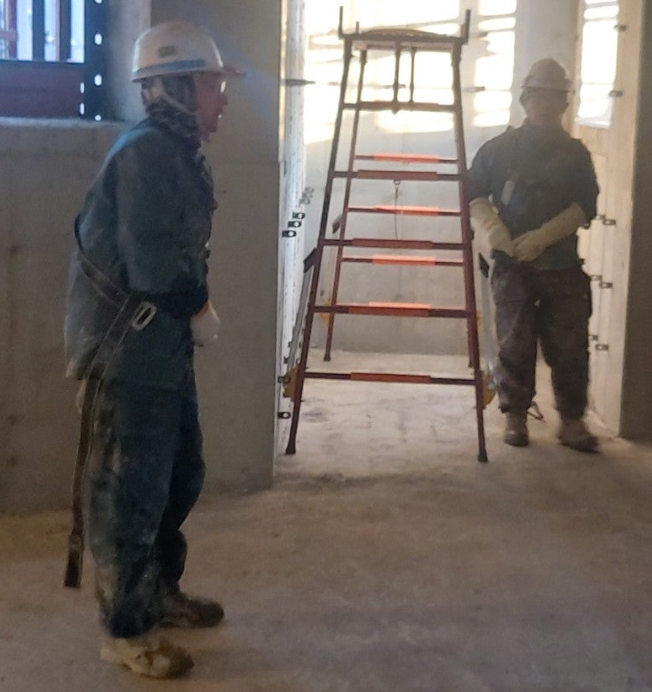 *최상층 계단부 견출작업시 발판미설치, 고리착용 
 발판설치 및 개인보호구 착용 및 고리체결 확인
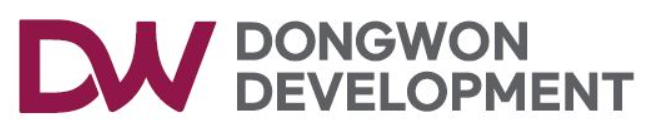 3.주간 위험성평가& 조치등록 (추락)
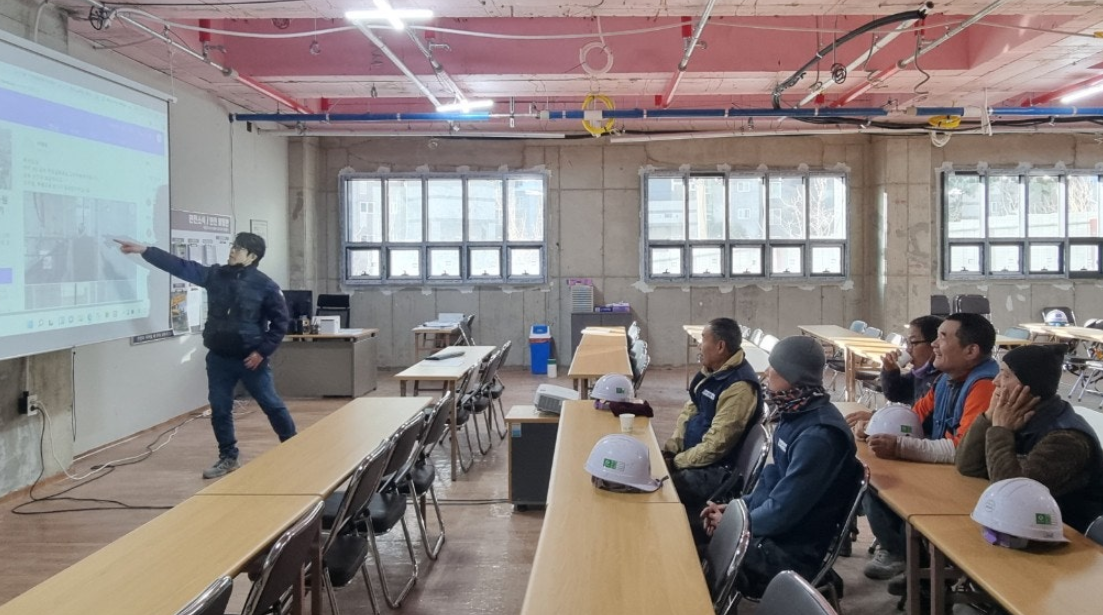 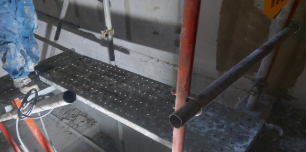 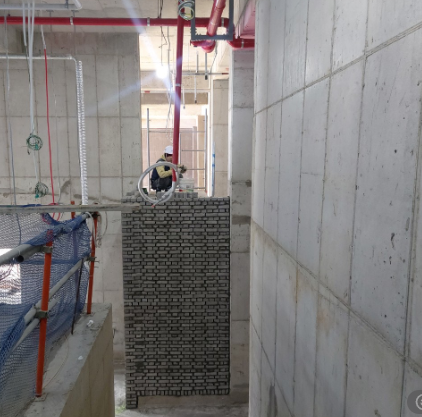 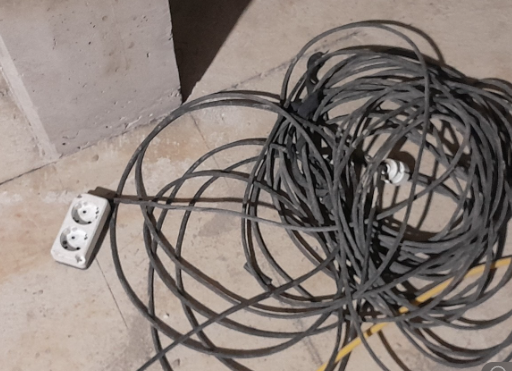 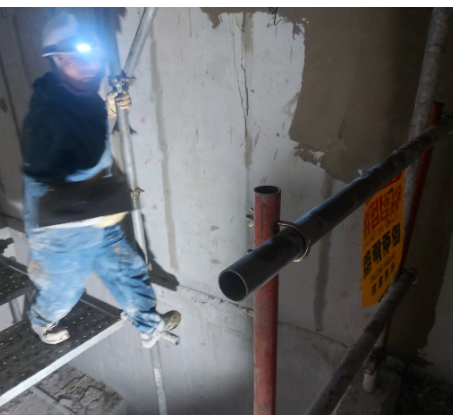 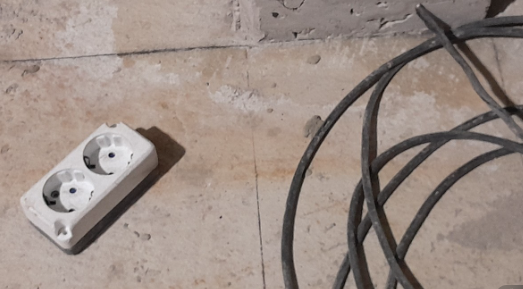 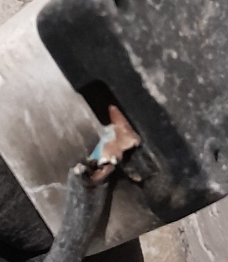 각 업체별 교육
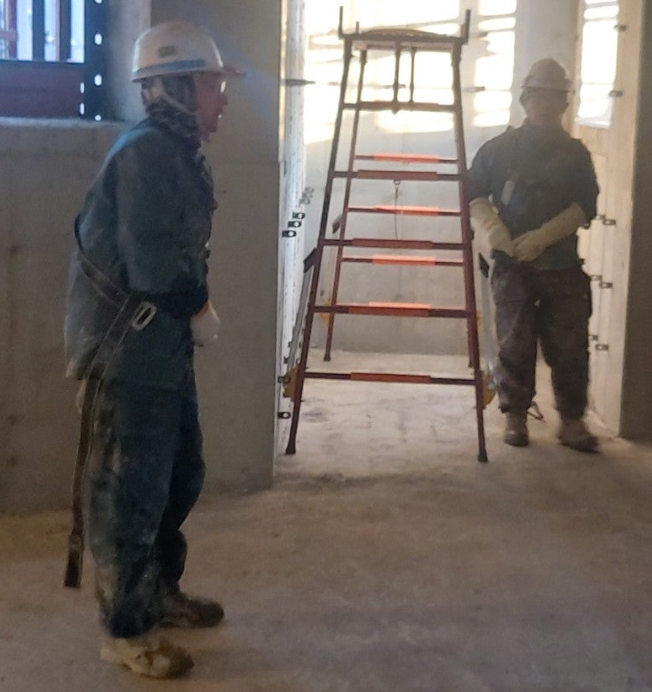 *3단 틀비계 상부 난간설치 미흡 고리 미 체결로 인한 추락위험 
 작업을 중지하고 해당인원에 대한 특별교육실시
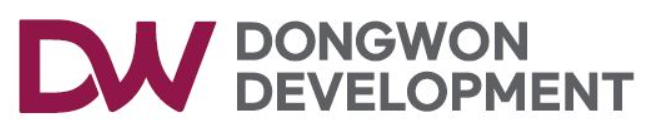 3.주간 위험성평가& 조치등록 (추락)
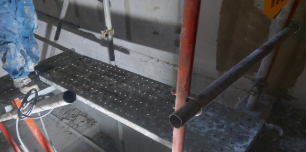 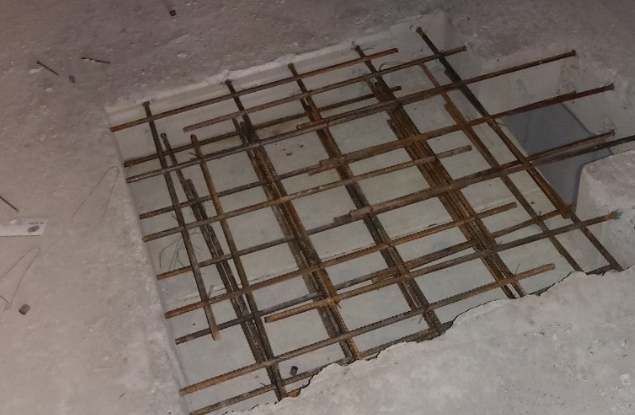 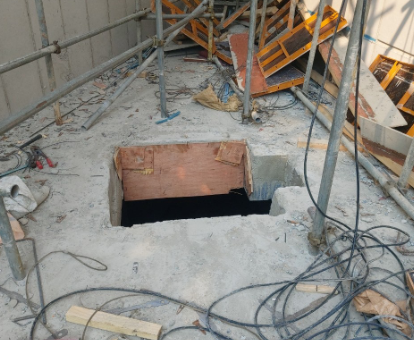 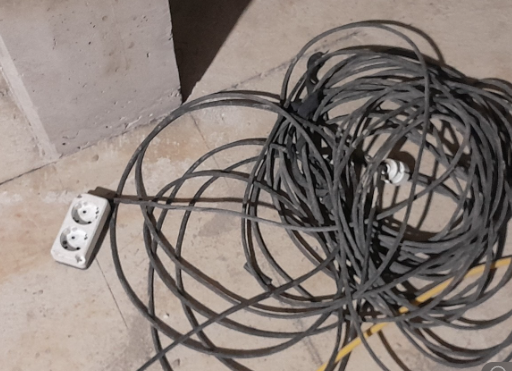 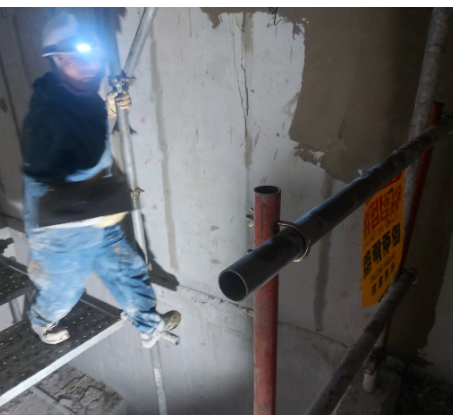 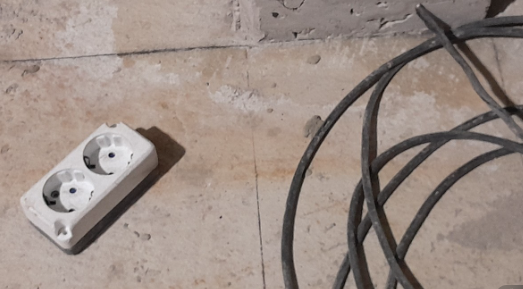 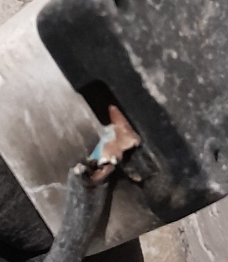 각 업체별 교육
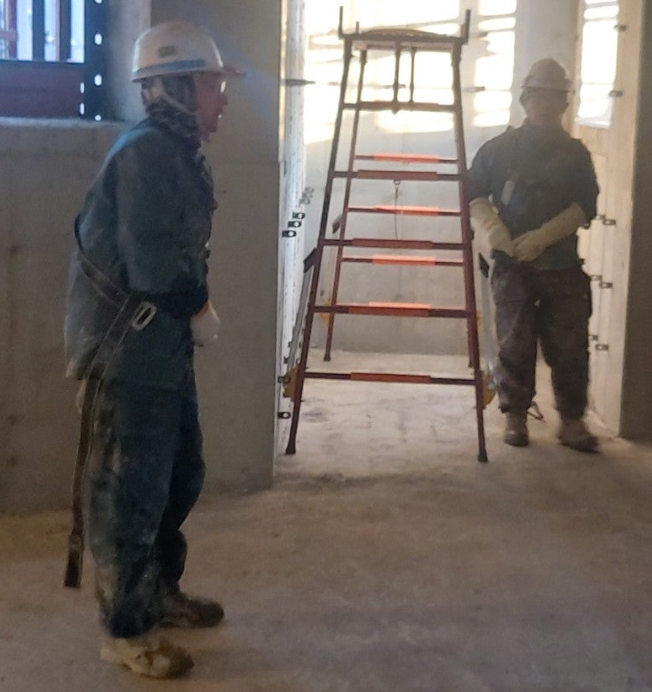 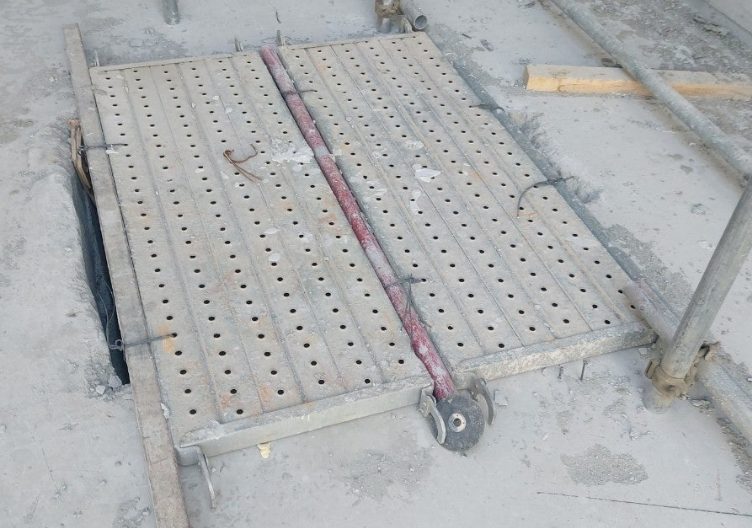 *C.P.B 해체 후 개구부 미 폐합으로 인한 추락사고 
 타설준비 및 덮개설치 확인
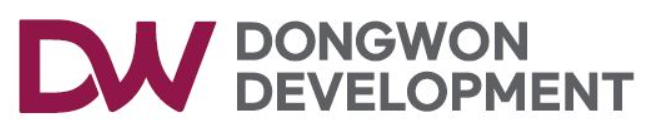 3.주간 위험성평가& 조치등록 (화재, 감전)
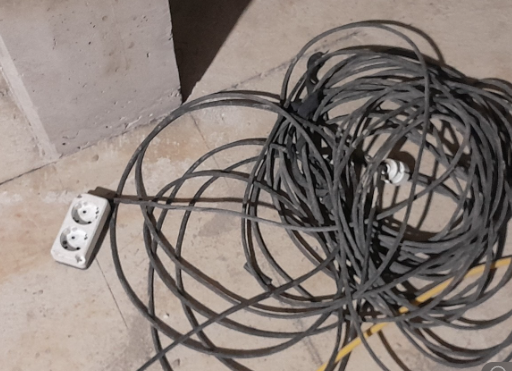 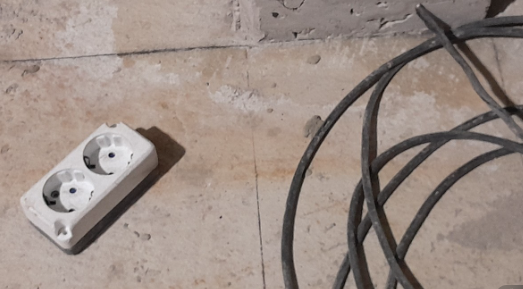 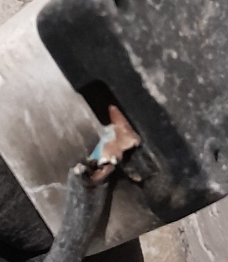 각 업체별 교육
*가설전선 연결부 압착 
 절단조치
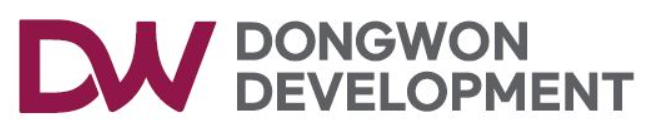 3.주간 위험성평가& 조치등록 (추락)
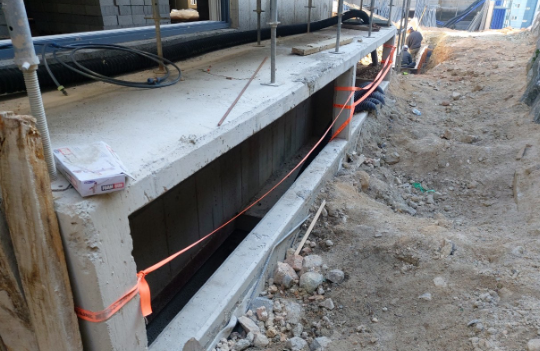 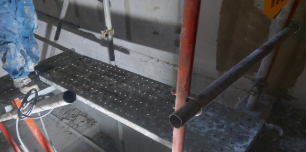 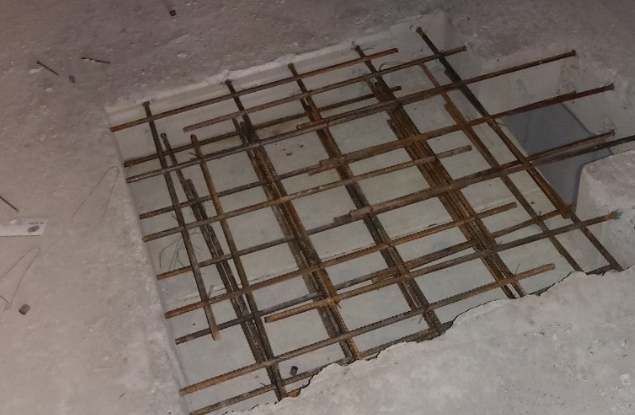 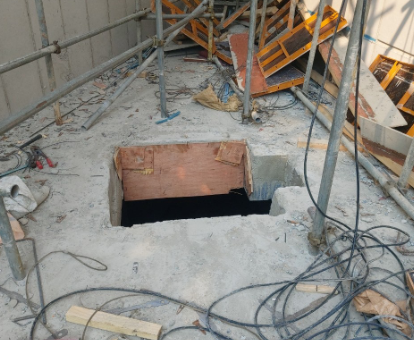 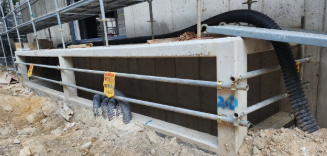 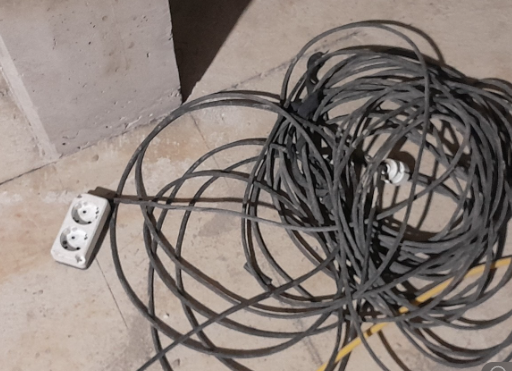 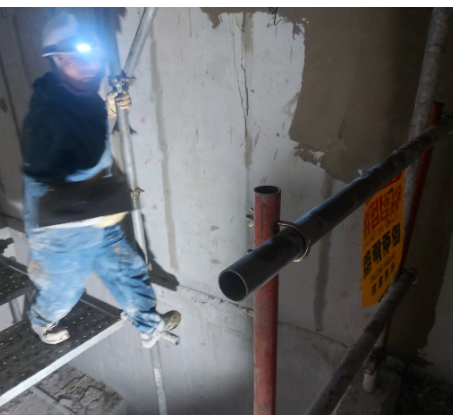 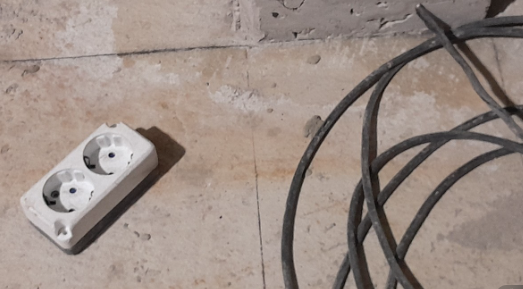 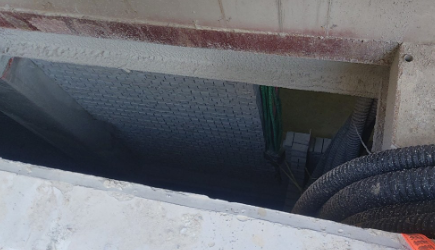 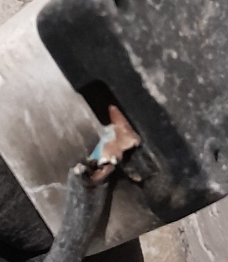 각 업체별 교육
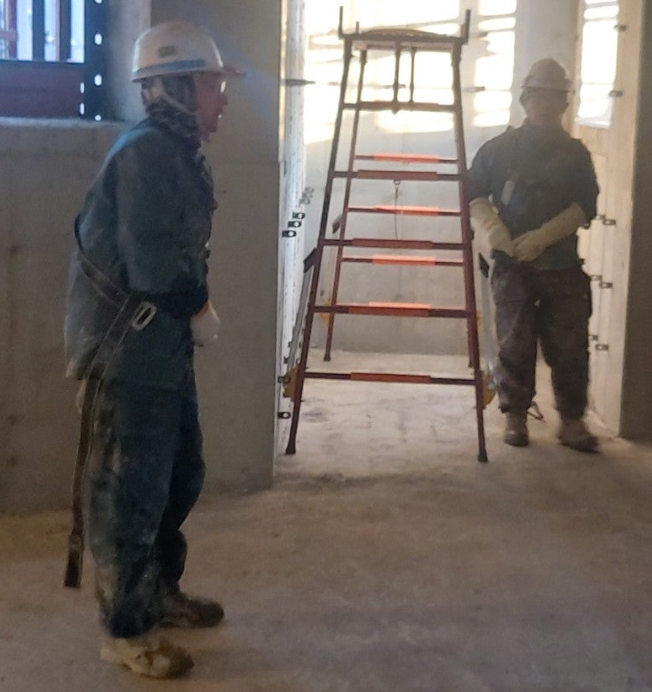 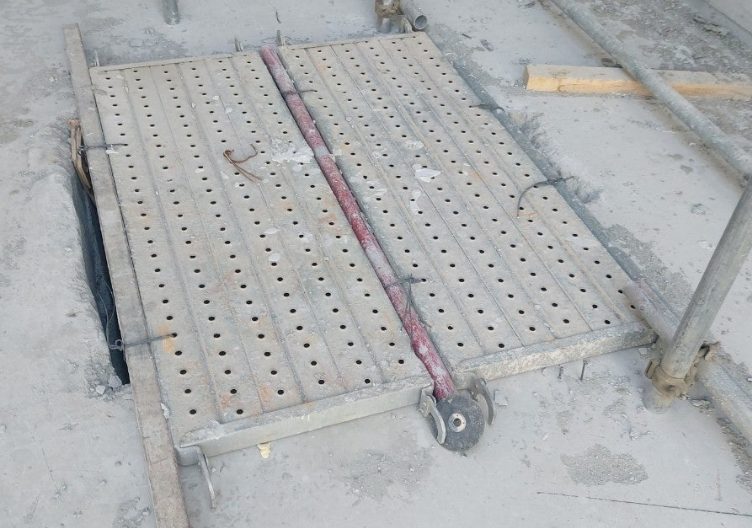 *D/A 주변 되메우기로 인한 추락위험 
 강관파이프로 폐합조치 _주변 타구역 동일한 방법으로 조치
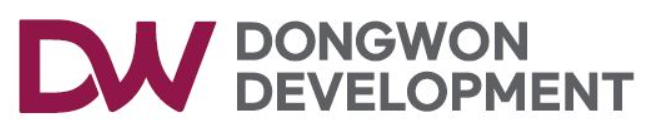 3.주간 위험성평가& 조치등록 (추락)
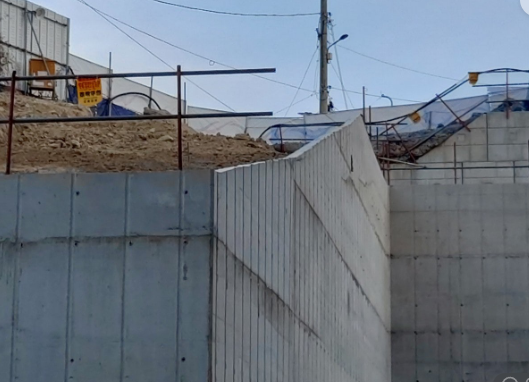 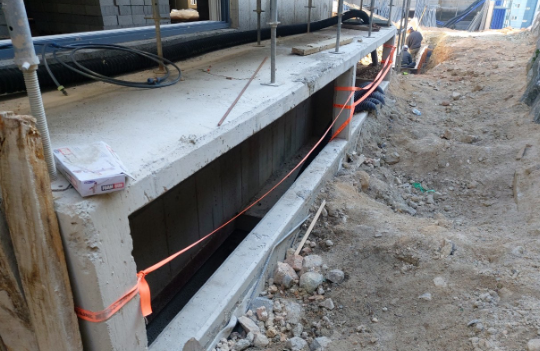 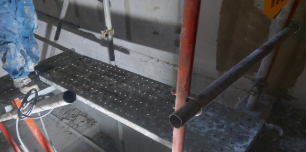 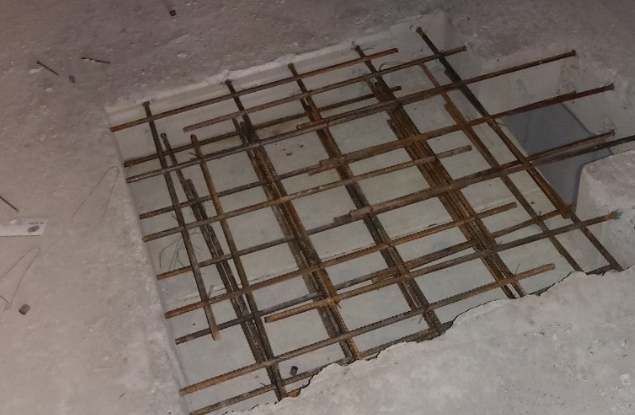 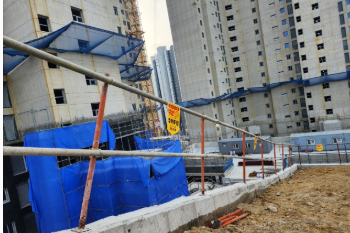 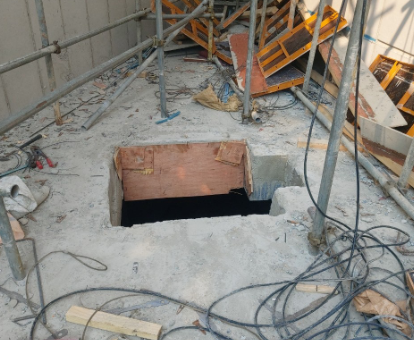 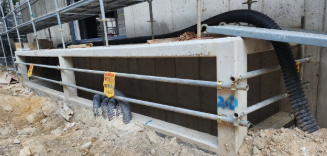 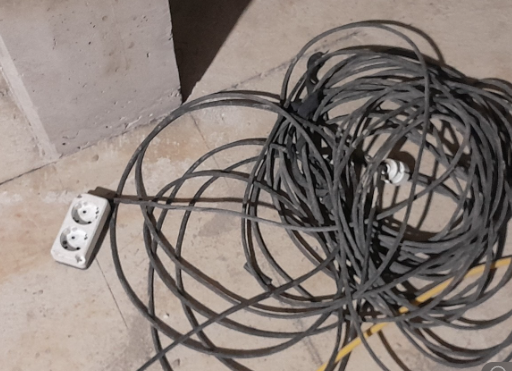 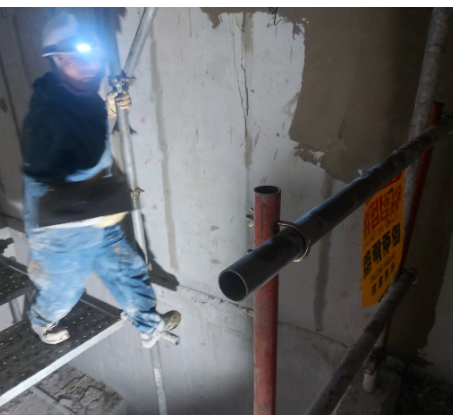 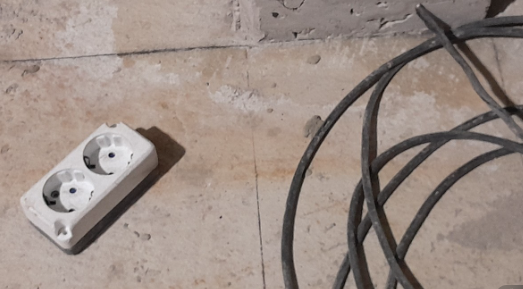 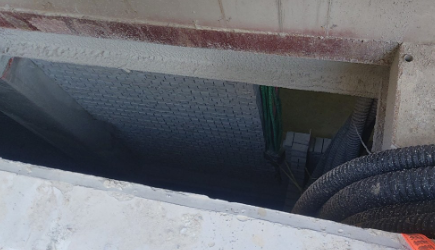 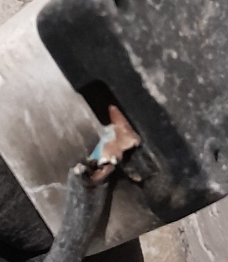 각 업체별 교육
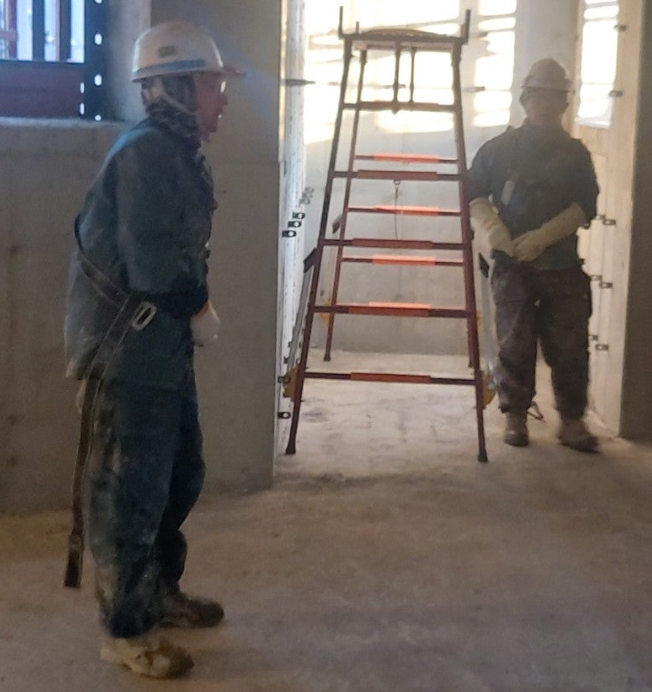 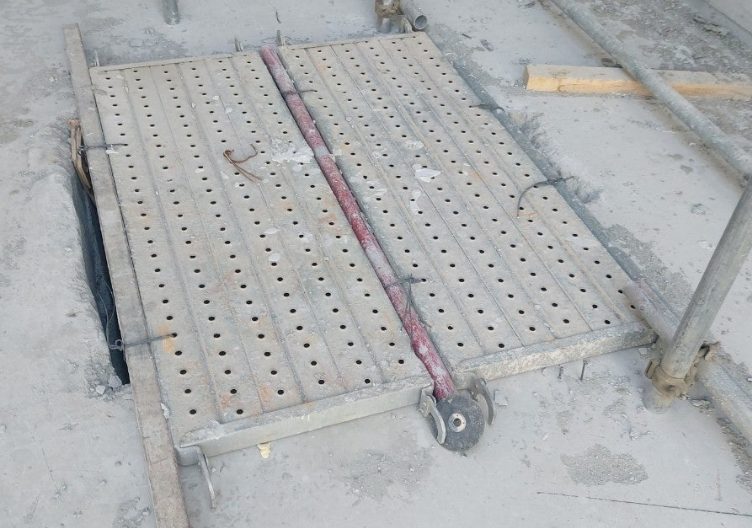 *수직합벽부 되메우기 후 안전보강 미흡으로 추락위험  
 난간설치완료 차후 되메우기 전 안전방호시설물 확인관리철저
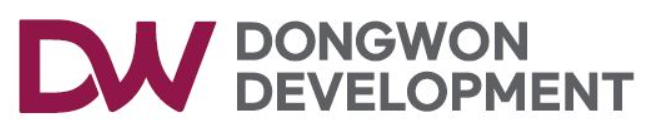 3.주간 위험성평가& 조치등록 (추락)
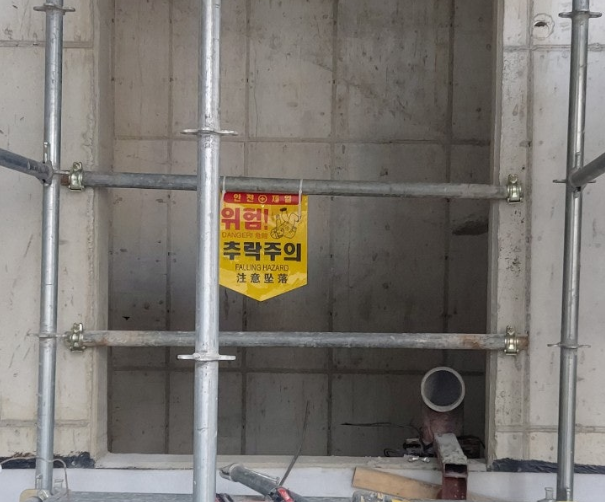 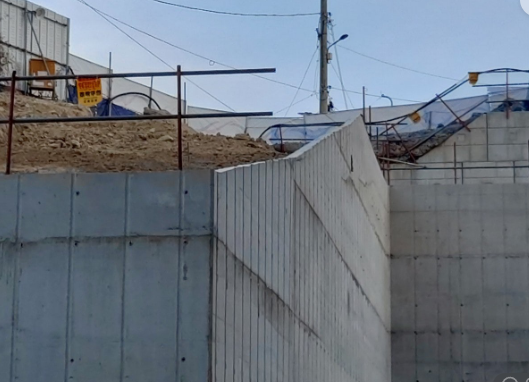 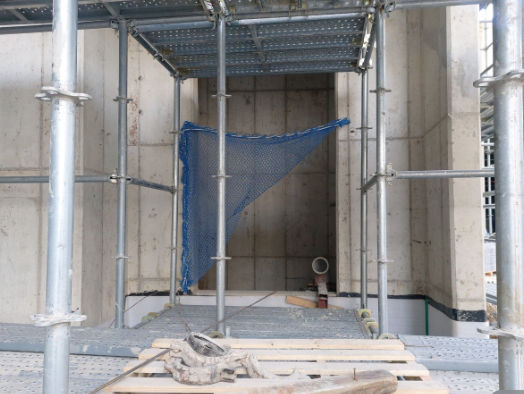 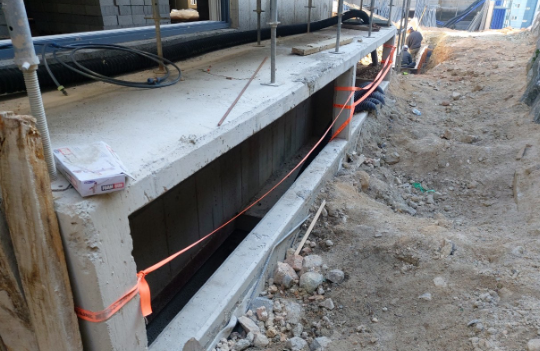 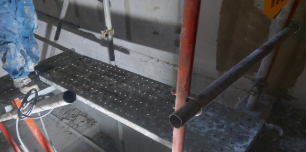 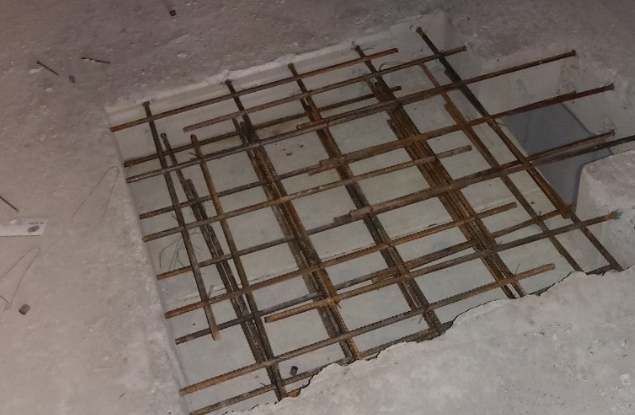 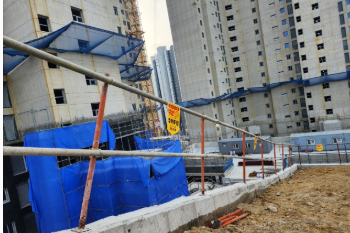 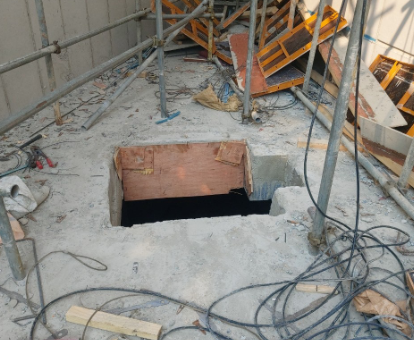 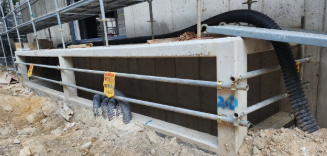 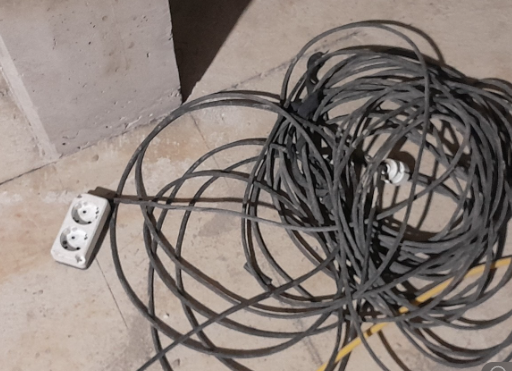 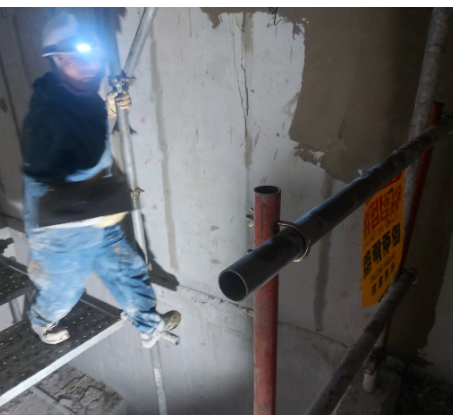 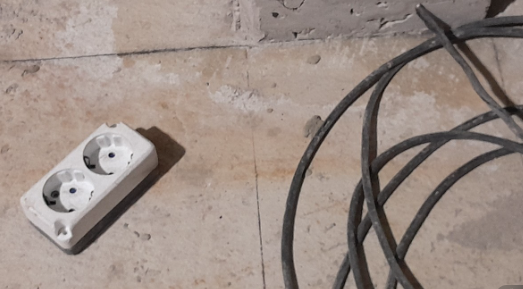 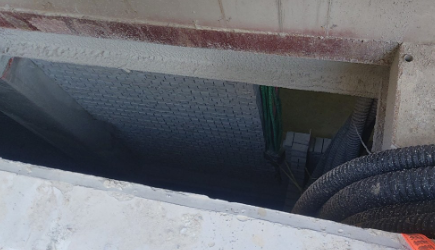 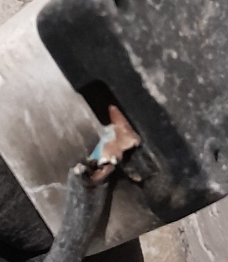 각 업체별 교육
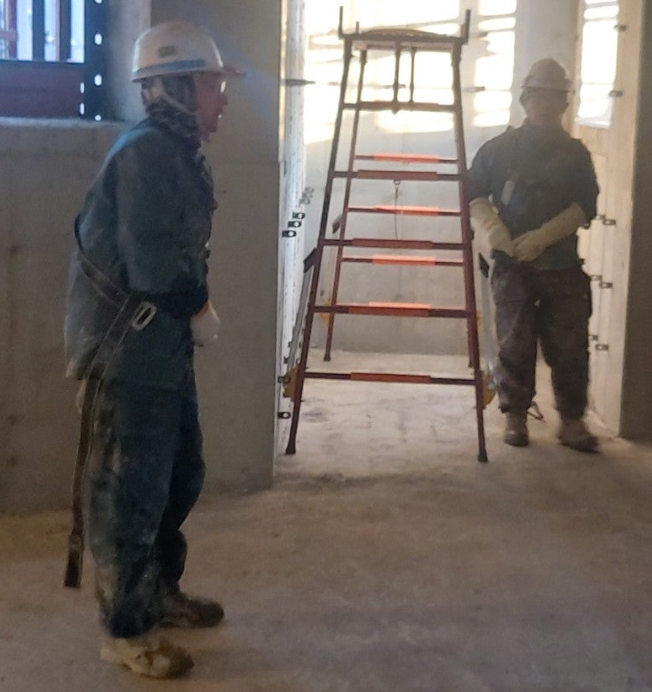 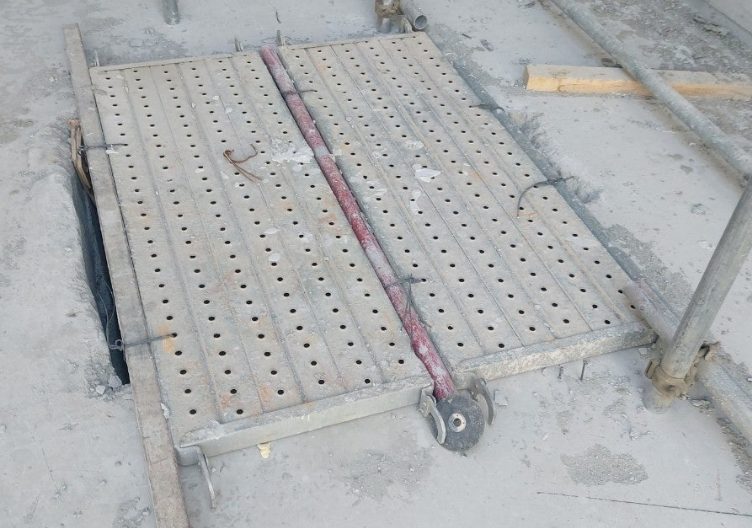 *압송관 해체작업 후 미원복으로  추락위험  
 추락방호조치
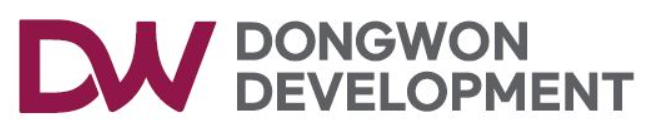 3.주간 위험성평가& 조치등록 (추락)
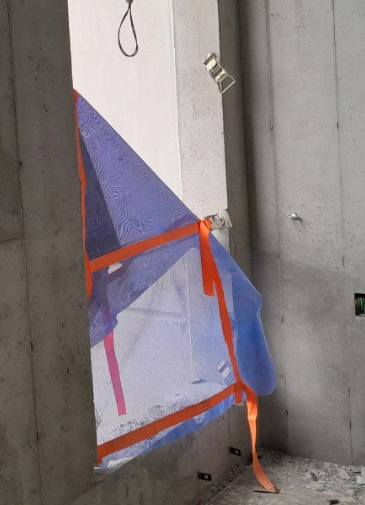 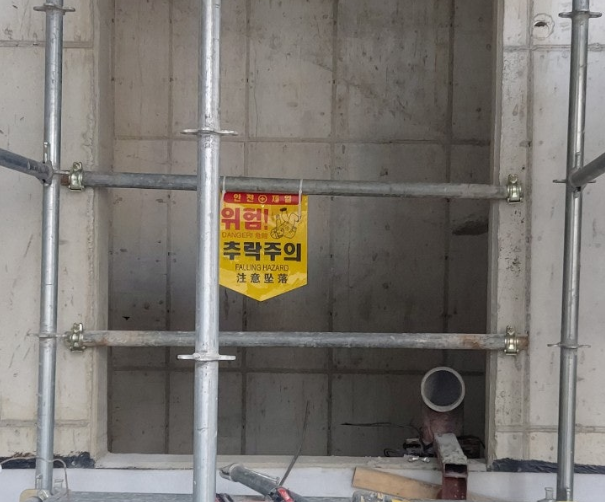 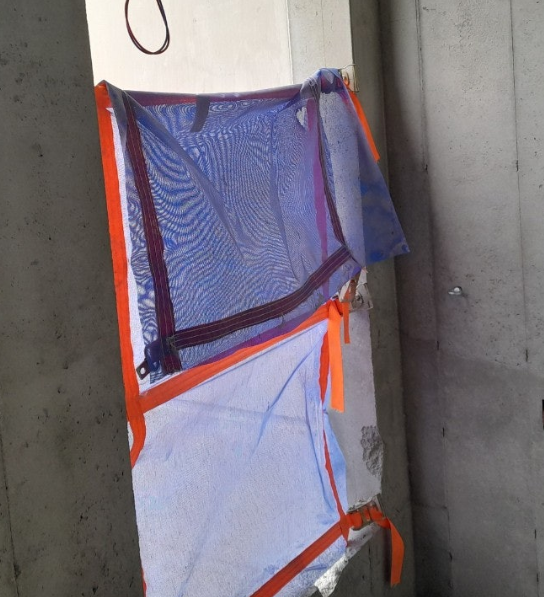 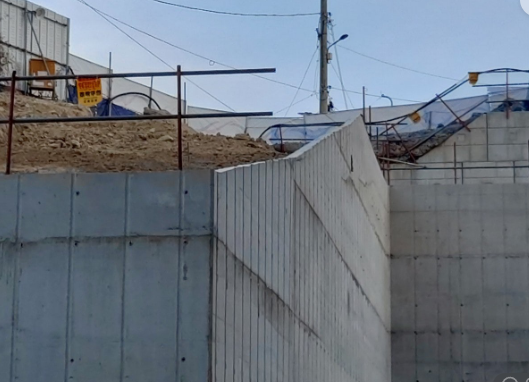 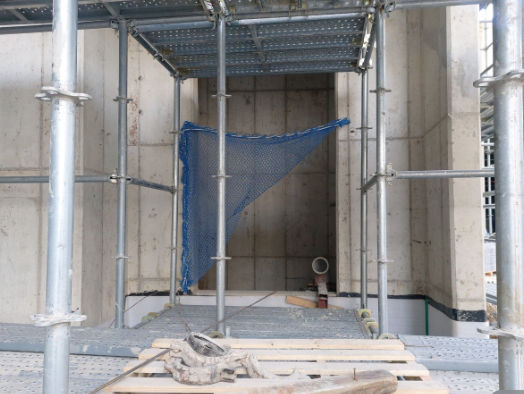 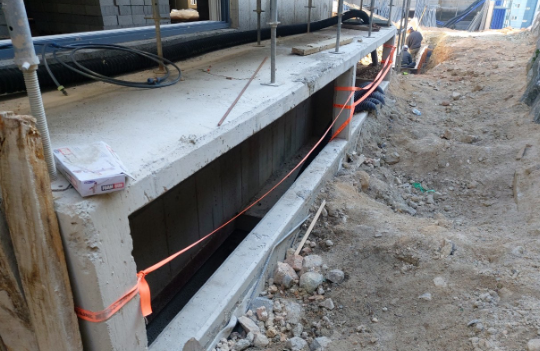 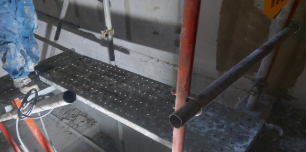 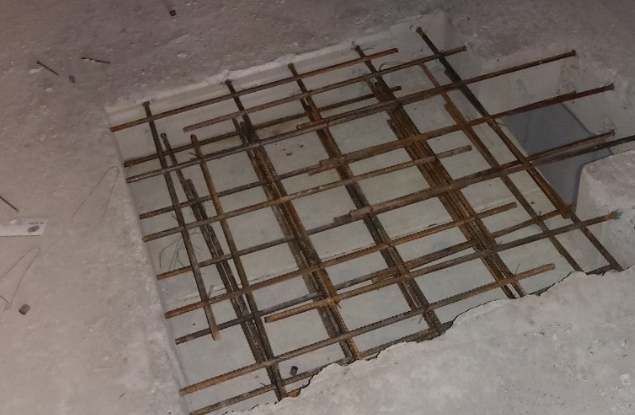 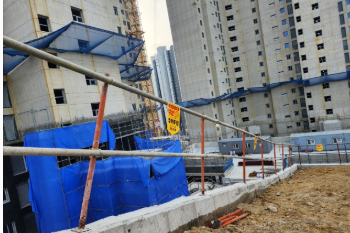 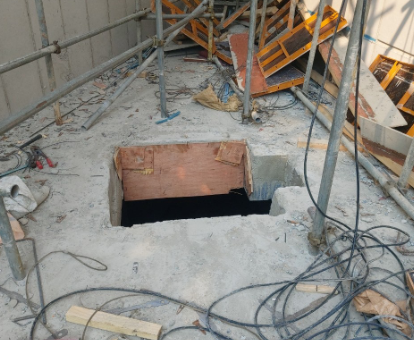 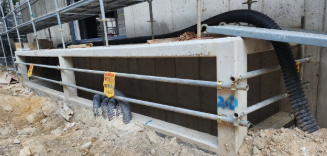 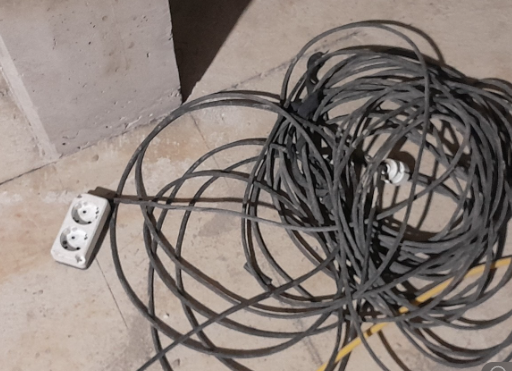 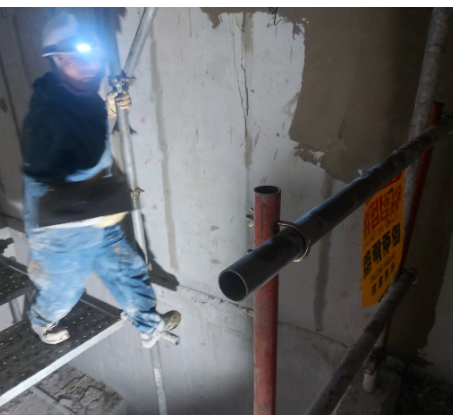 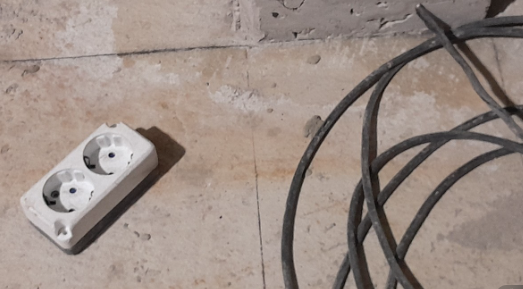 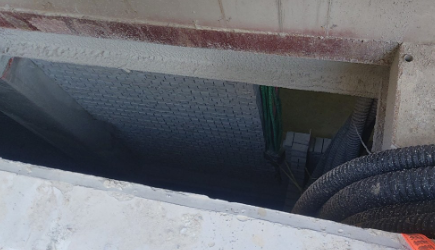 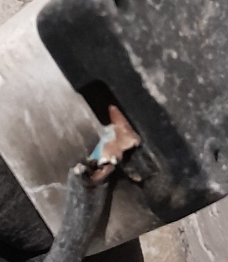 각 업체별 교육
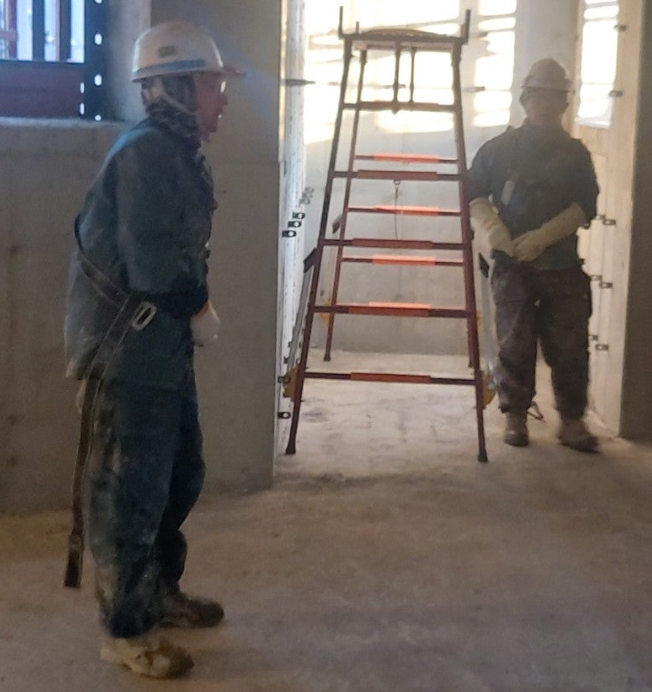 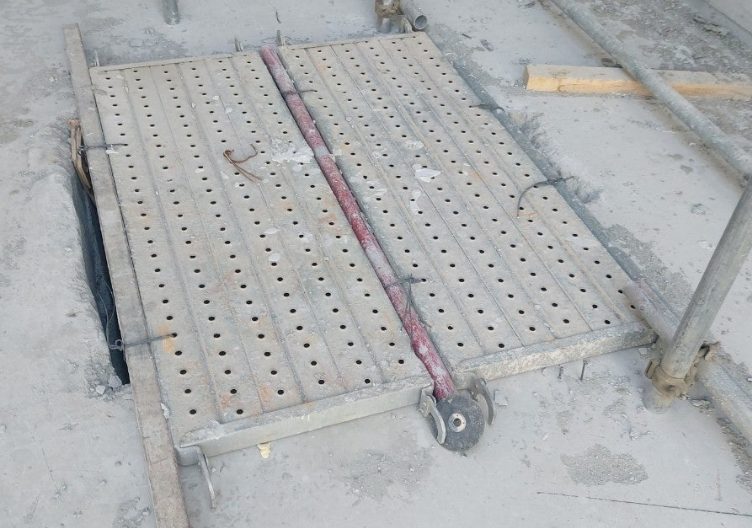 *압송관 해체작업 후 미 원복으로  추락위험  
 원복조치
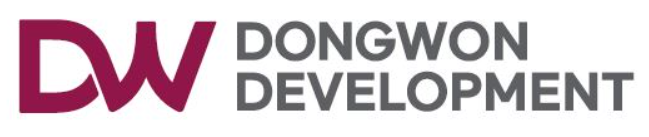 3. 사고사례
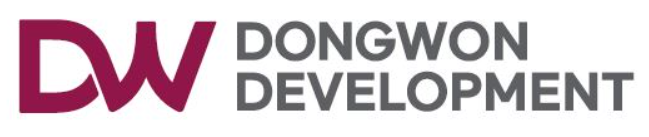 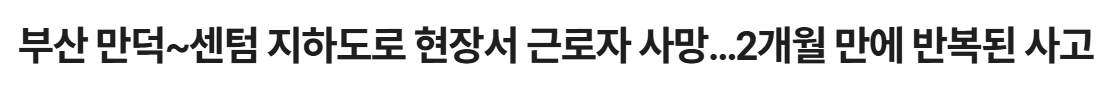 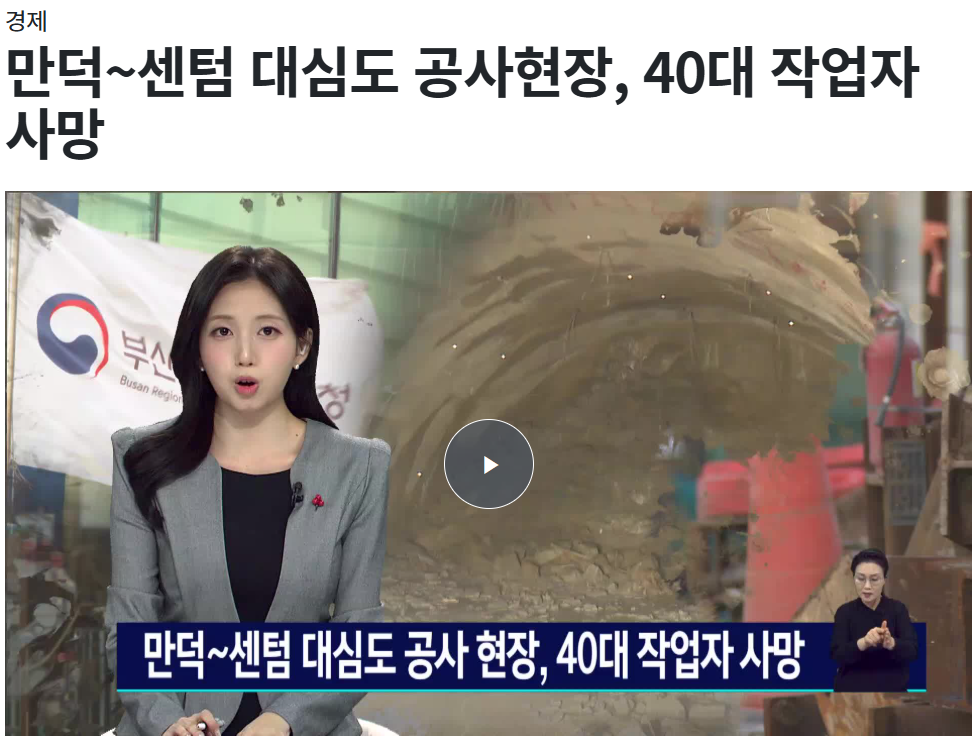 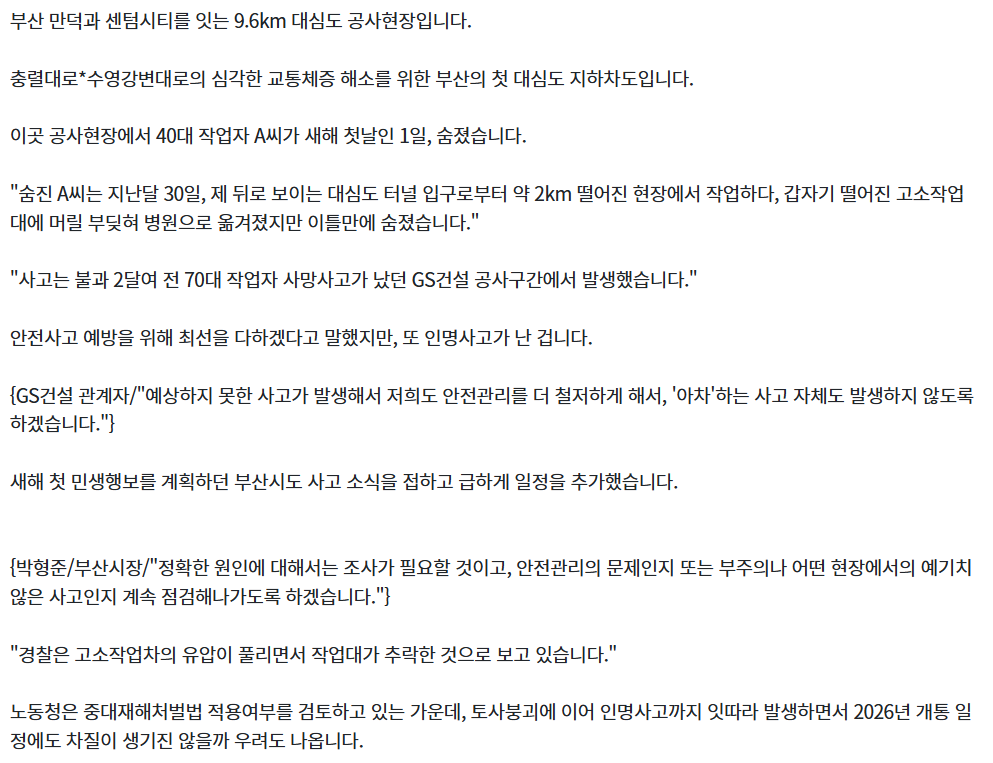 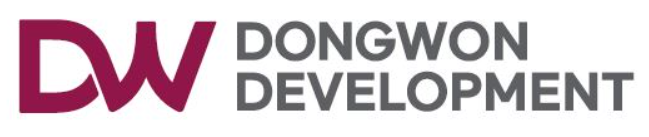 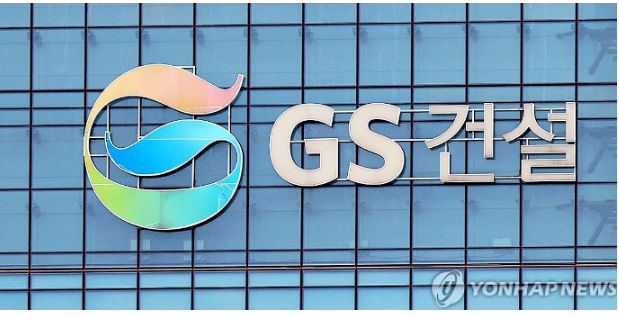 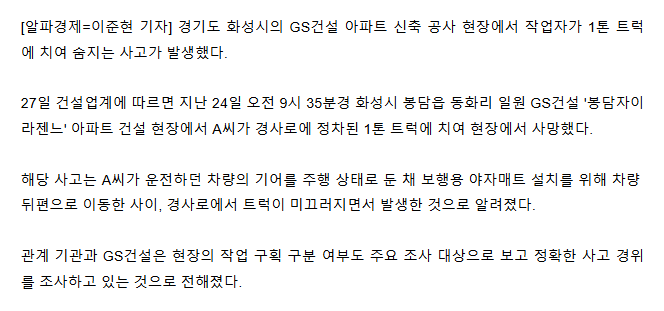 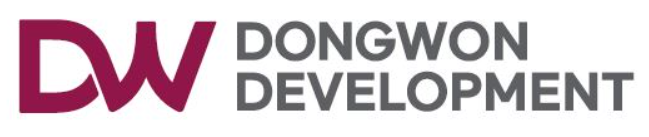 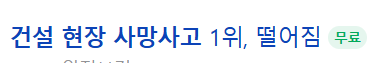 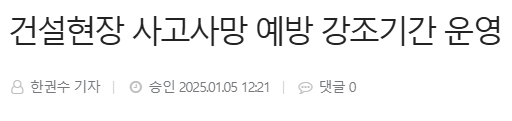 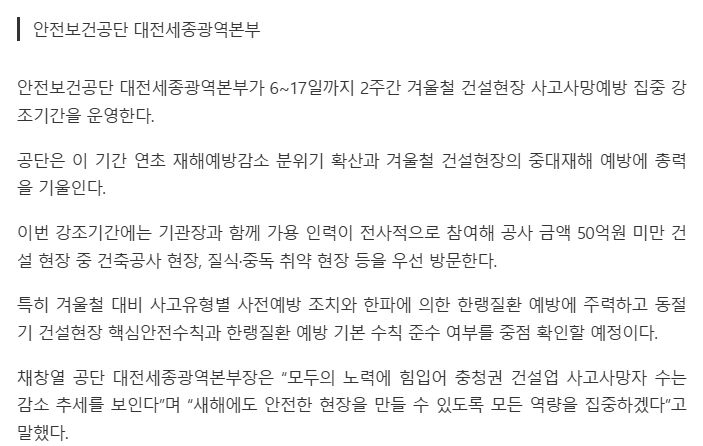 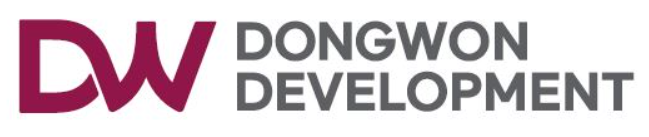 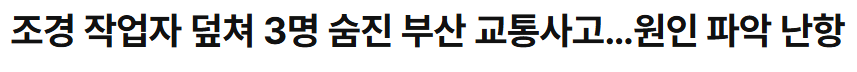 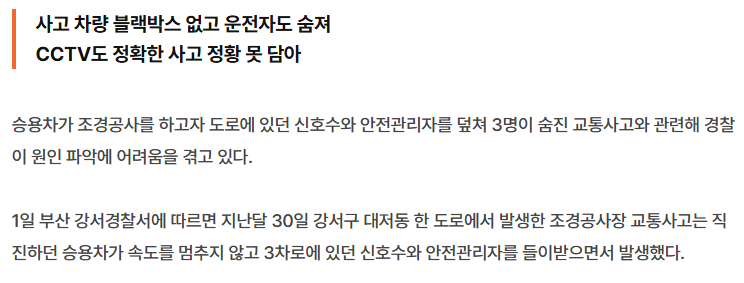 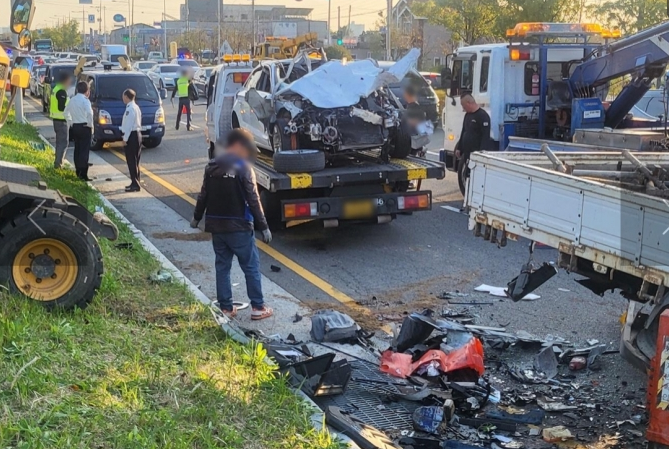 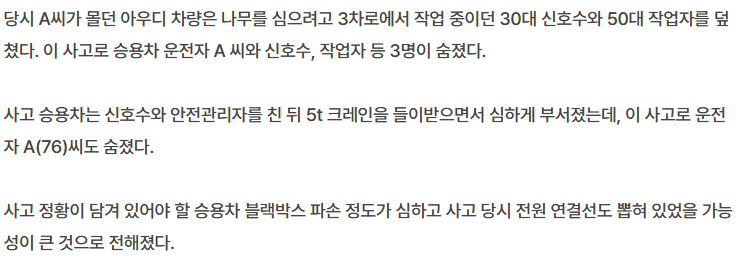 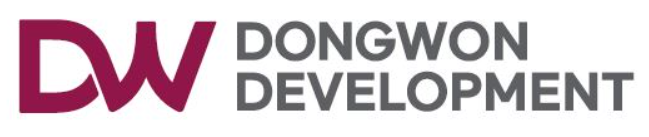 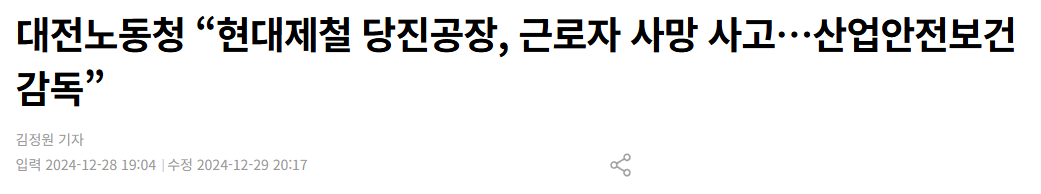 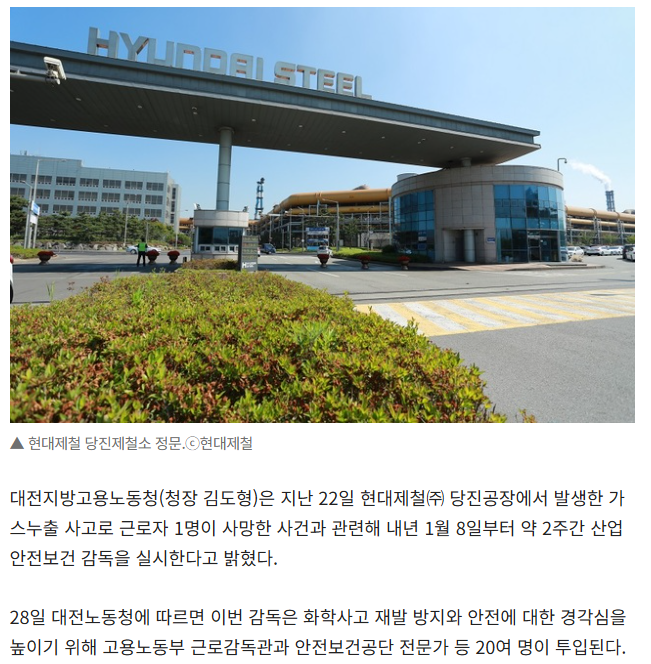 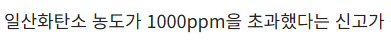 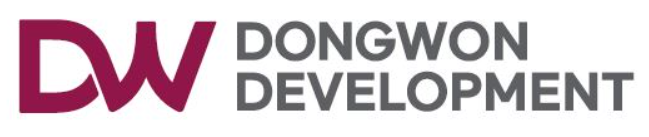 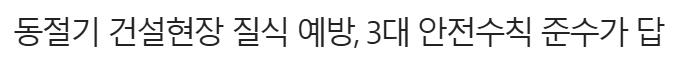 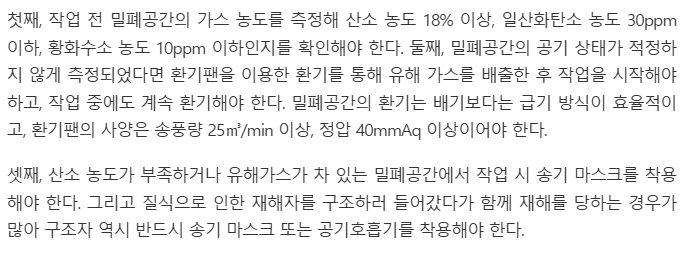 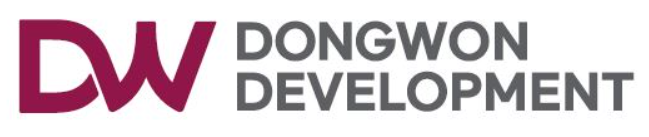 4. 공지사항
2025년 산업안전보건법령요지 제작 예정
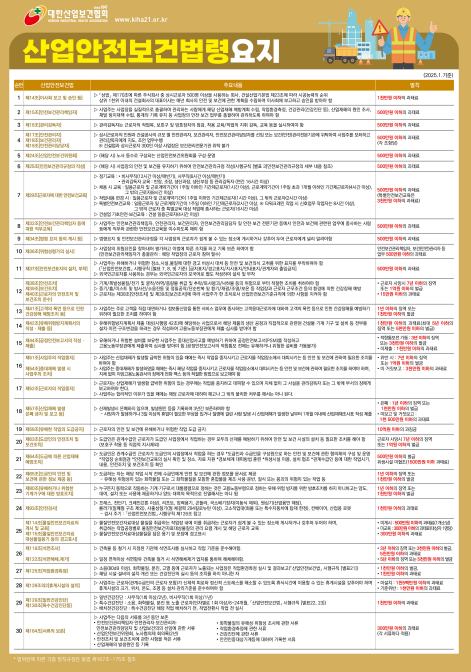 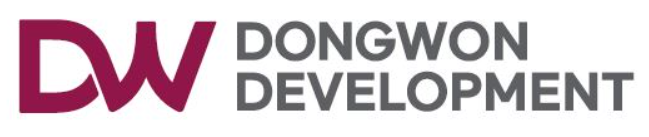 4. 공지사항
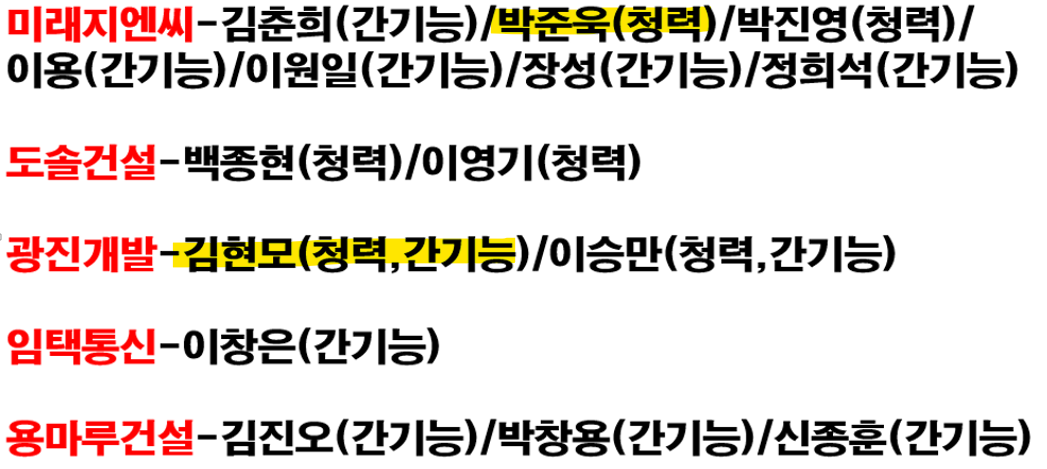 2. 2차검진 완료

3. 간기능 검사 이상
공지 드린 명단 중 간기능 검사 시 이상
소견 (라-작업금지 판정) 및 간기능
수치 높음

4. 24년 출장건강검진 세금계산서 
마무리 확인.

5. 각 업체별로 결과서는 병원 문의.
개별 결과지 문자로 송부 예정.
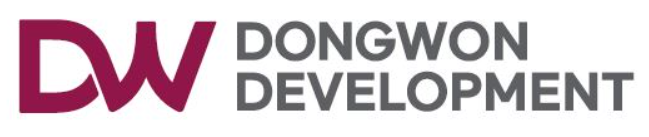 4. 공지사항
달비계 관련 (외부견출, 외부도장, 그래픽, 준공청소, 보일러 연통 등 등 )
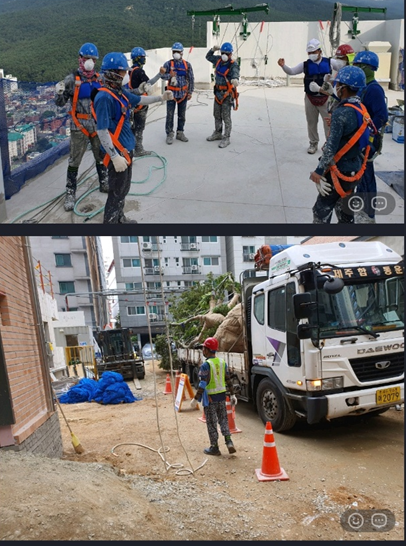 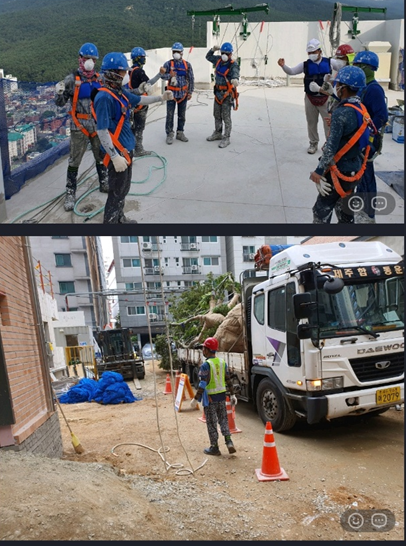 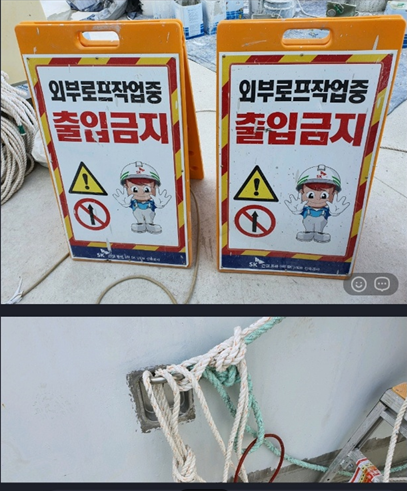 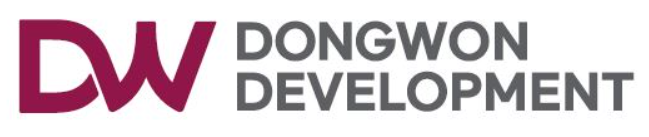 4. 공지사항
달비계 관련 (외부견출, 외부도장, 그래픽, 준공청소, 보일러 연통 등 등 )
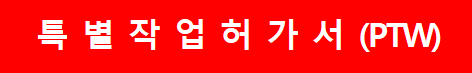 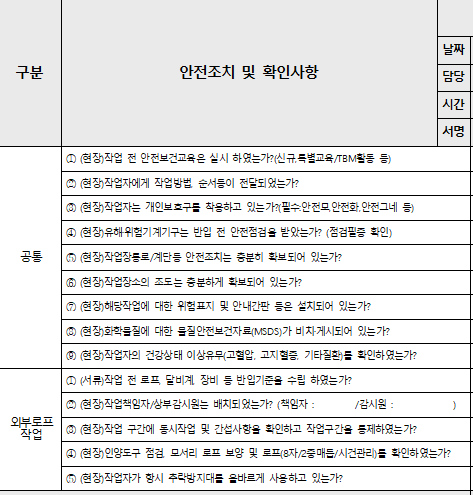 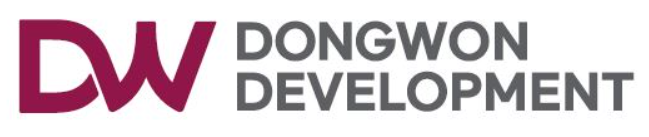 4. 공지사항
달비계 관련
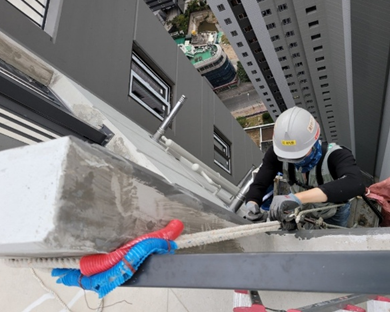 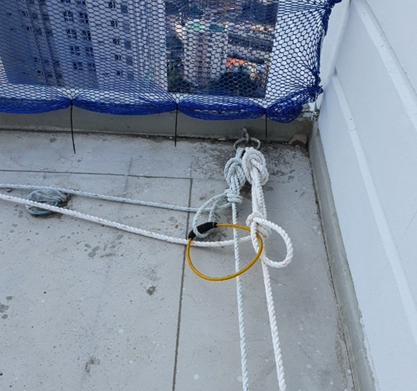 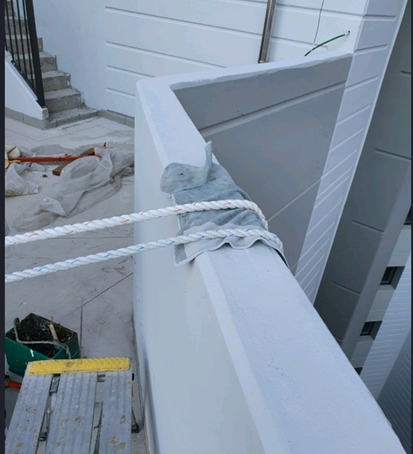 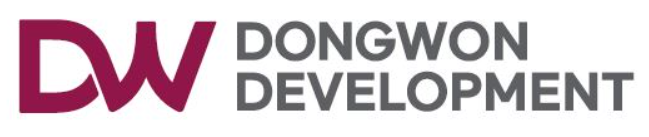 4. 공지사항
달비계 관련
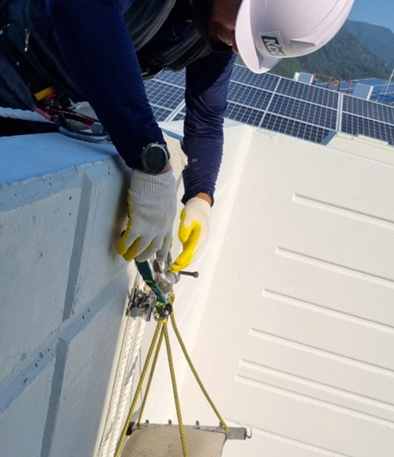 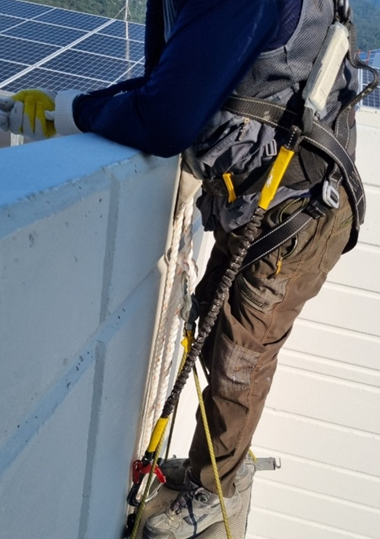 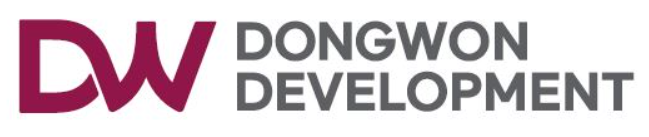 4. 공지사항
달비계 관련
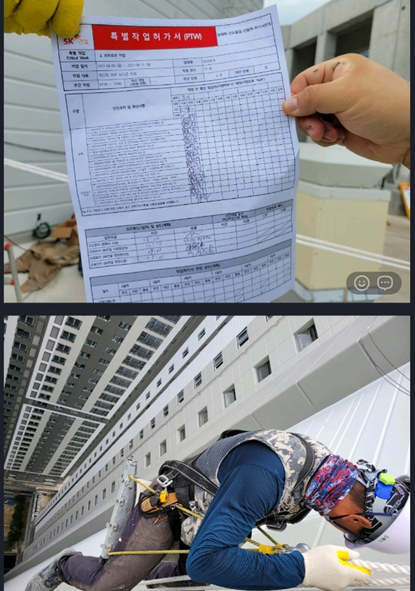 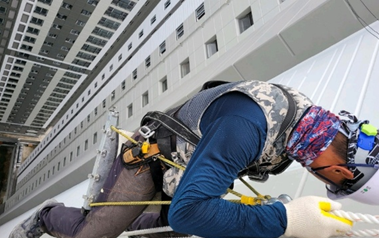 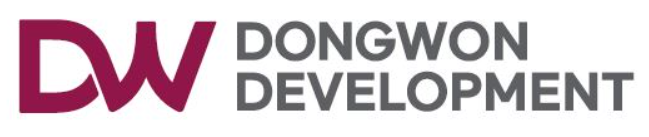 5. 건의사항
1.특이사항 없음
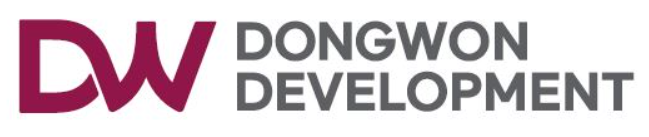 6. 소장님 당부사항
1.상부층 (지상층)흡연금지 및 입수보행금지 통제관리필요.
2.지정된 장소에서 흡연하도록 할 것.(화재예방관리)
3.작업 전, 중, 후 주변청소 및 정리정돈 실시독려
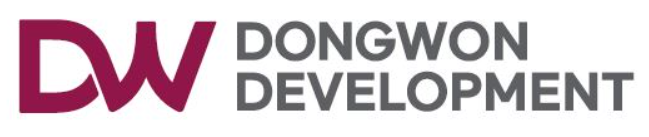 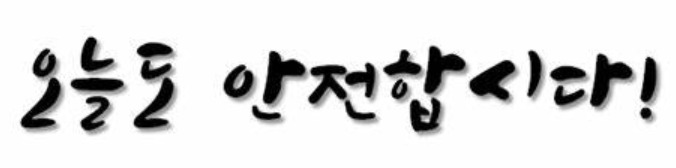